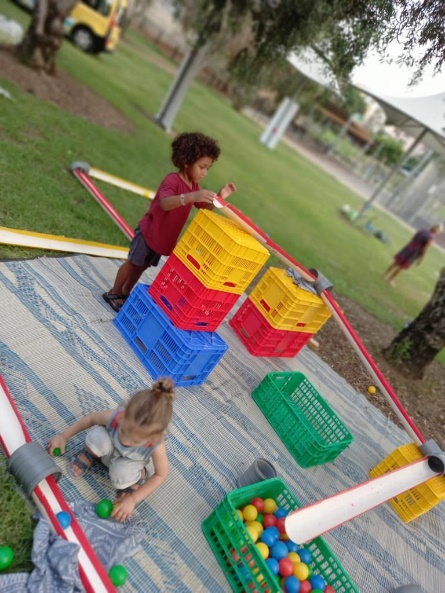 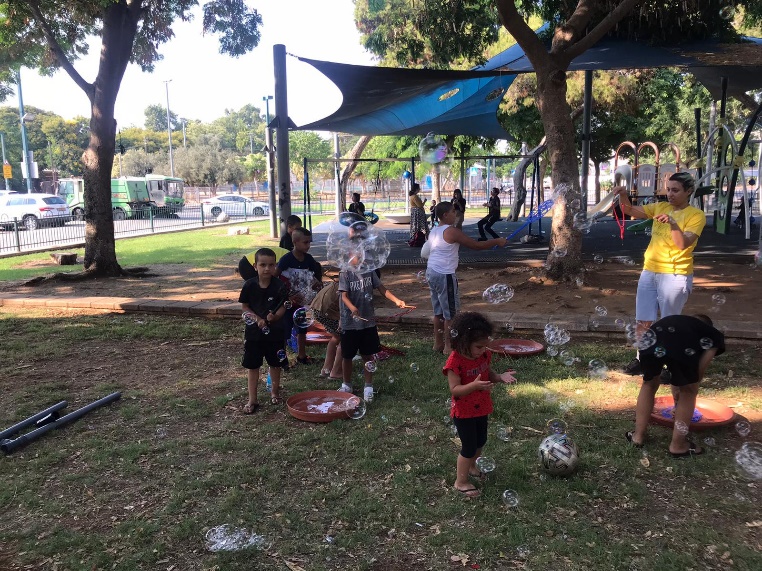 Summary Report of Urban Public Space and Mobility Domain for 2021   Submitted as Part of Phase B Urban95 TLV 
Program Evaluation
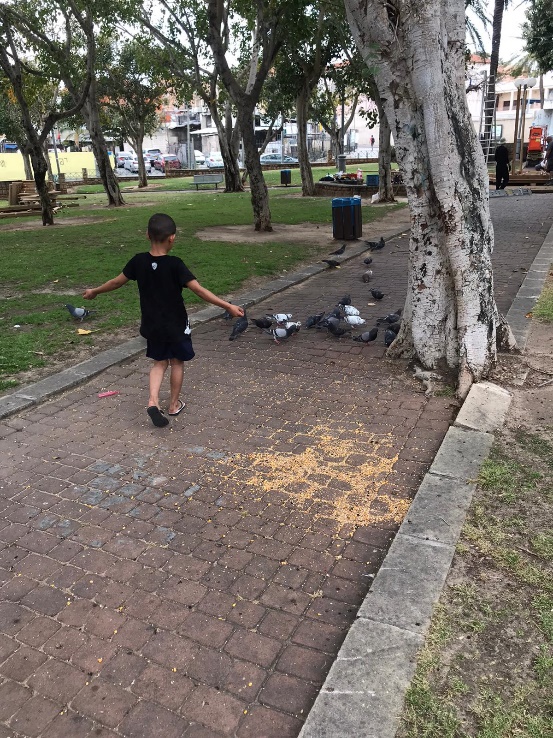 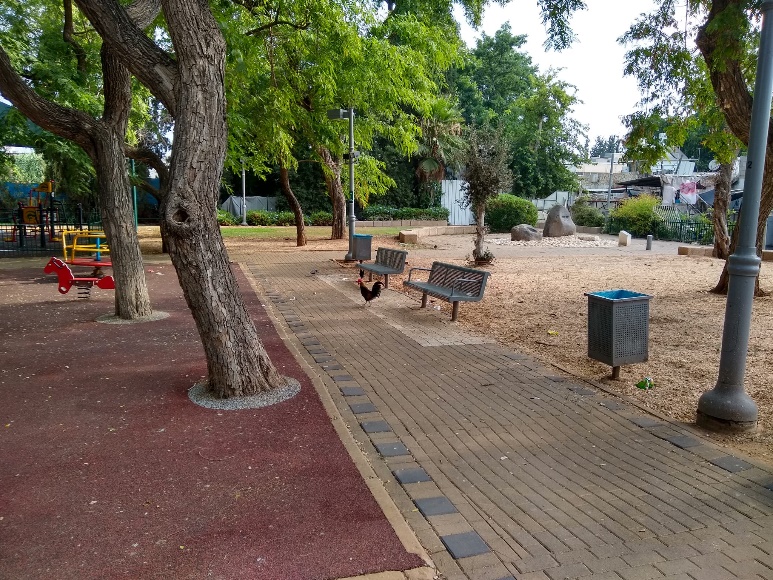 April 2022
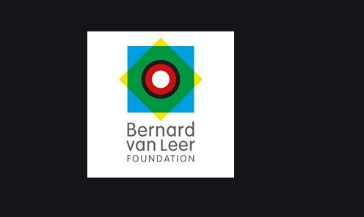 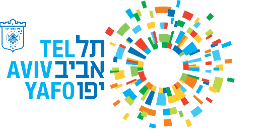 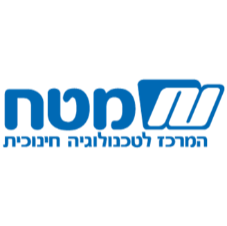 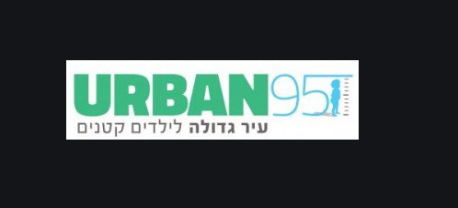 The Center for Educational Technology, A Public-Benefit Company, 16 Klausner St., Tel Aviv, Tel. 03-6460163 www.cet.ac.il
Research Team
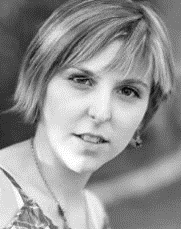 Alona Tsirulnikov
Researcher & Program Evaluator
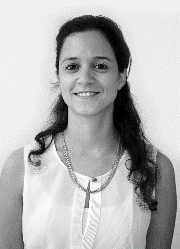 Dr. Tal Mishaan Spiegel
Head of Program Evaluation Unit
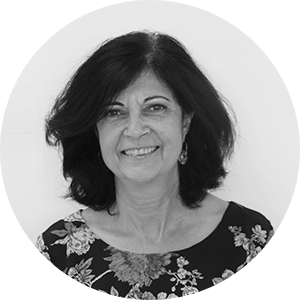 Dr. Hava Newman
Head of Assessment and Evaluation Unit
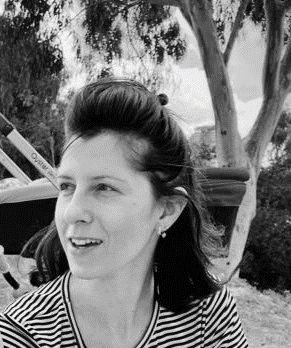 Sharon Brand Martin
Researcher & Program Evaluator
2
Table of Contents
3
Urban Space and Mobility: Summary of actions & outputs and a formative and ongoing evaluation for 2021
Planned interventions - pre-intervention observations presented in the report:
Gan HaShanyim, Jaffa – Adjusting public spaces for young children: Developing an architectural plan for renovating the park and adjusting it for use by young children, their caregivers, and the general public.
Gan Hashoteret - A specific intervention within an extensive development of walkways to improve mobility in the Ezra and Ha-argazim neighborhood: A public participation process was led by the Community Administration and Urban95 and major walking paths were mapped. Following this, planned renovations in the neighborhood will address obstacles to mobility, and renovations to the park will adjust it to residents’ needs, including community activities for young children.
Completed intervention – pre/post-intervention observations:
Pedestrian zone in Kerem HaTeimanim-  The ongoing intervention is based on a tactical urbanism approach: Following demonstrated success of the pilot walkway, Urban95 and the Transportation Administration are collaborating to close selected streets to vehicular traffic and adjust the public space for pedestrians.
Primary findings of the evaluation of activities in the public space:
Game Truck and Play Street
In 2020, Urban95 conducted extensive activities in the areas of public space and mobility, with specific interventions carried out to renovate public spaces and improve mobility in the urban environment. It was subsequently decided to increase the scope and scalability of activity in 2021 at the neighborhood and municipal level. This process was accompanied by a formative evaluation, including pre/post intervention observations.
Play-Car and Play Street: To promote appropriate use of public spaces and make them more accessible to young children and their caregivers, activities were designed for implementation in public areas, parks, and designated streets, which can be replicated throughout the city.
Following the successful collaboration with Gehl Architects, the Public Life App* is being used in the ongoing evaluation. Observers can use this tool to collect data in the field during pre/post-intervention observations.
* The Public Life app helps conduct field observations by documenting and characterizing who is using urban spaces and for what purposes.
4
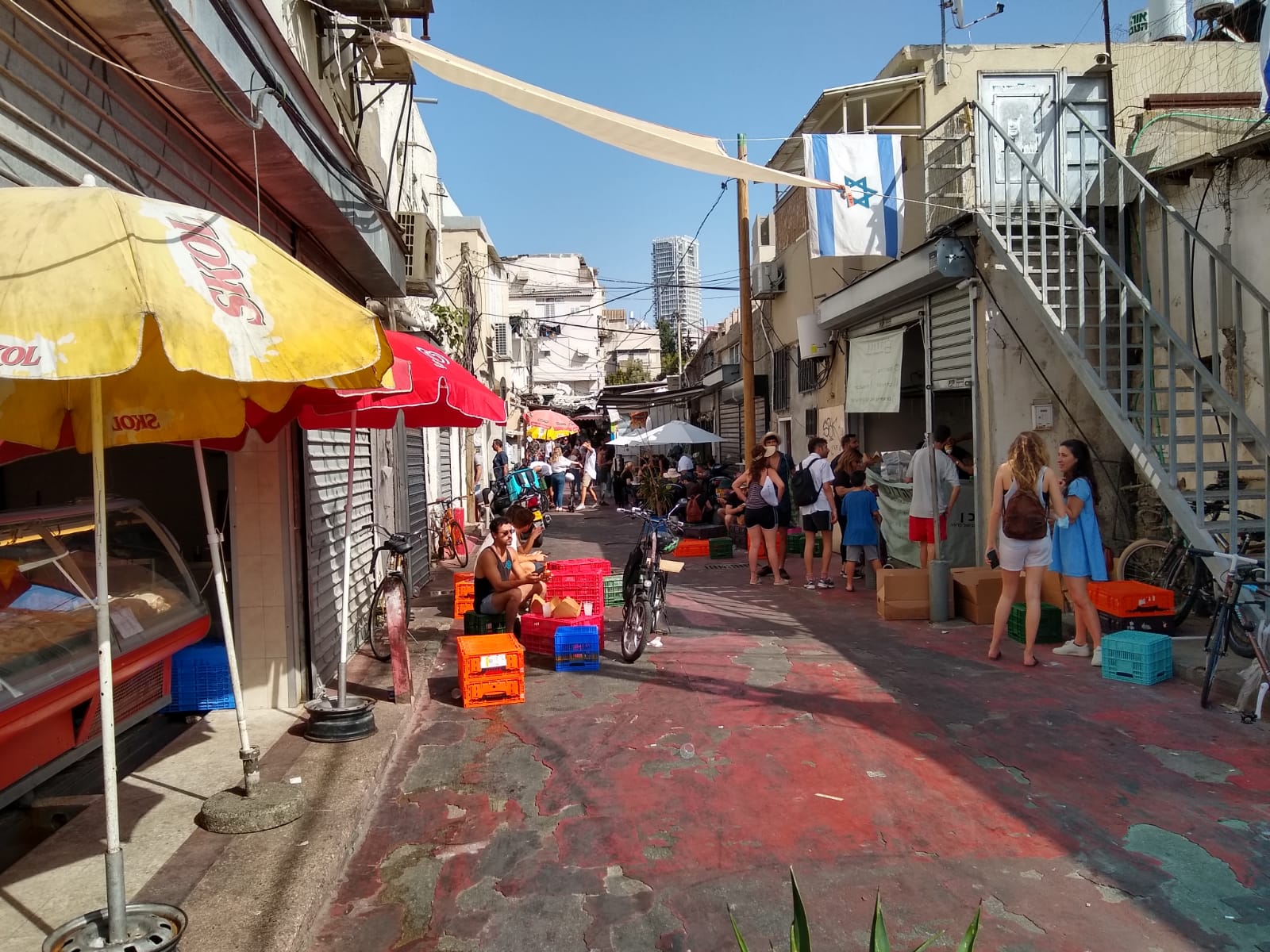 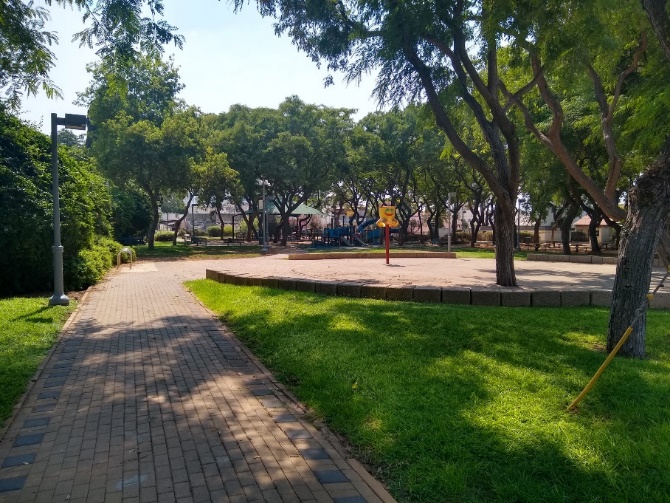 Parks and Urban Spaces
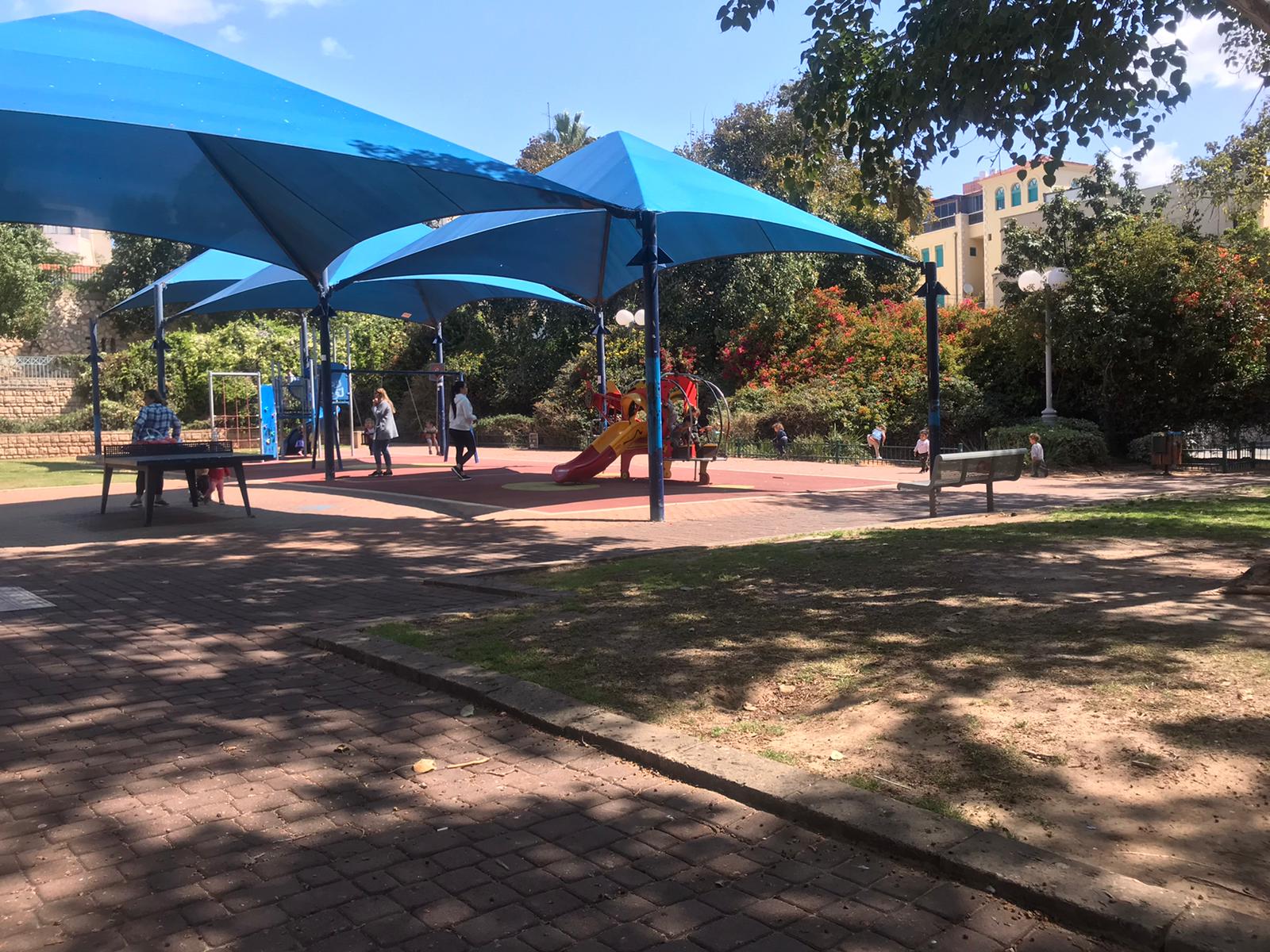 5
Preliminary findings of pre-intervention observations
6
Gan HaShnayim
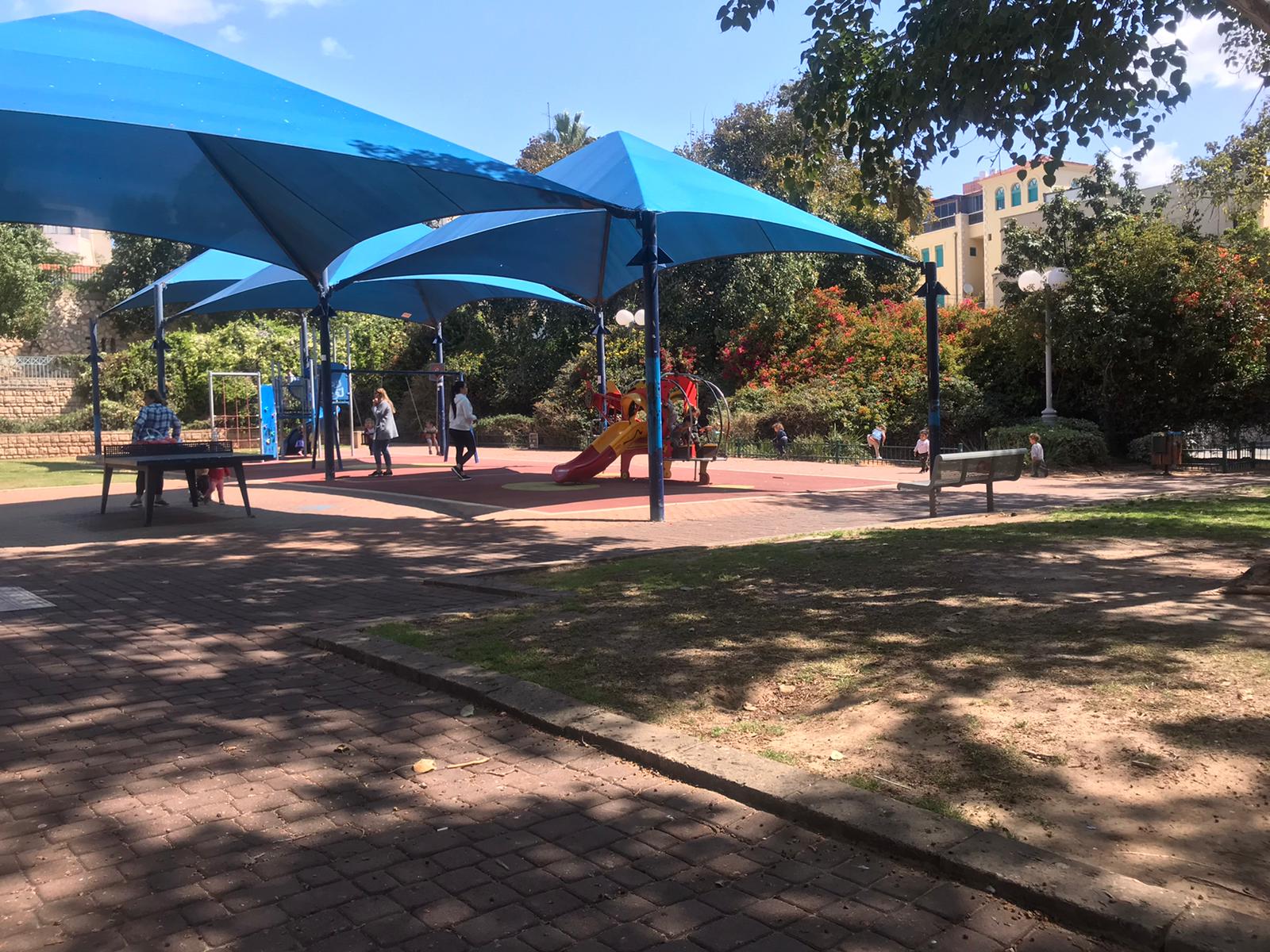 Background of the Intervention
Gan HaShnayim is centrally located, connecting several neighborhoods in Jaffa. It is a regular meeting place for residents.
The space has important historical and cultural background; Arab residents feel a valuable connection to the park.
The park has inherent potential to be an accessible and high-quality center for enjoyment by all residents, especially families with young children. However, the prevailing opinion among the public is that currently the park is not a safe place to visit. 
Therefore, the Tel-Aviv Jaffa Municipality is examining options to improve the park and encourage residents to visits and recreate there.
An in-depth mapping was conducted to assess the existing situation, identify obstacles and opportunities, and generate ideas for appropriate and successful interventions.
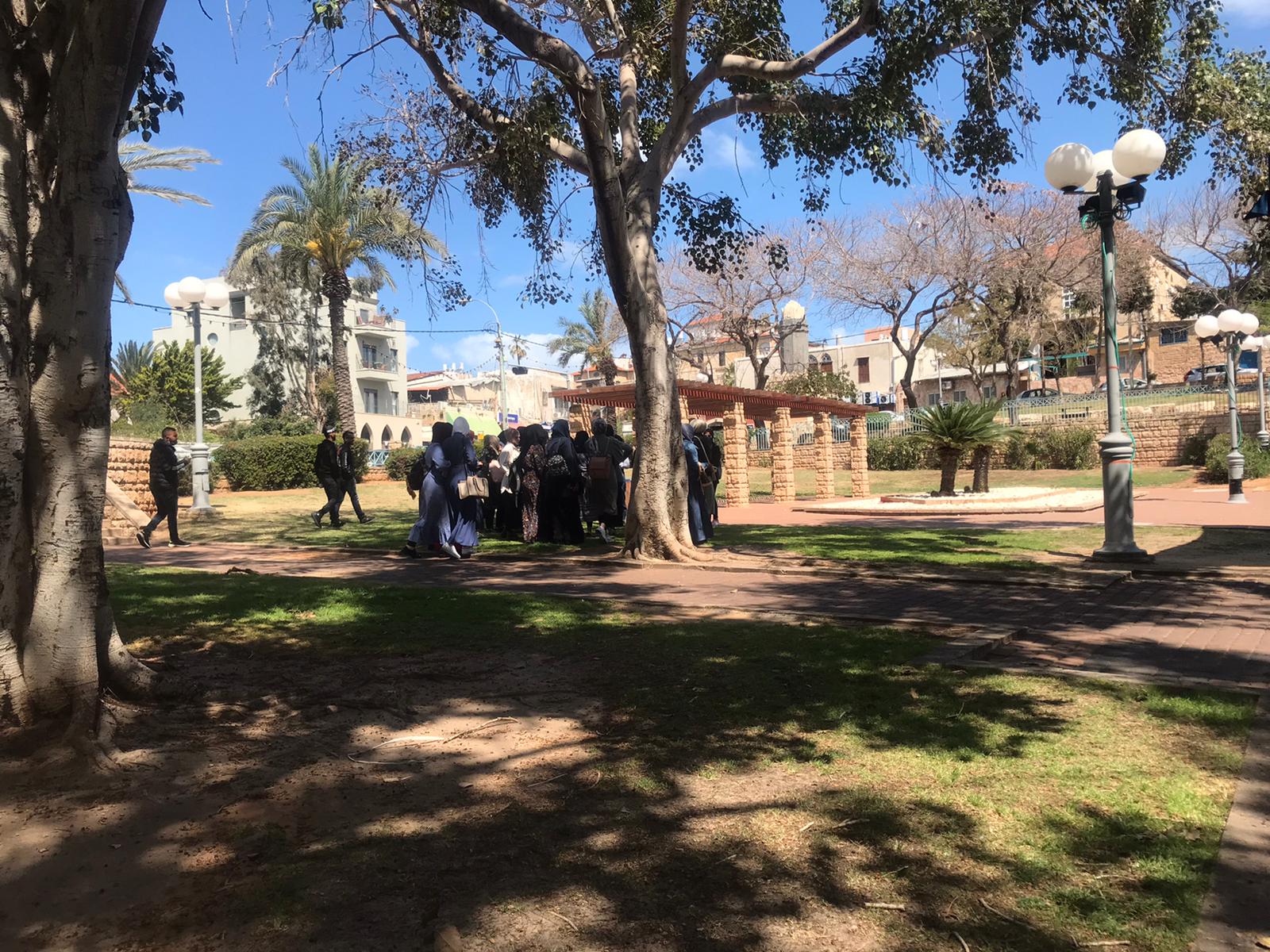 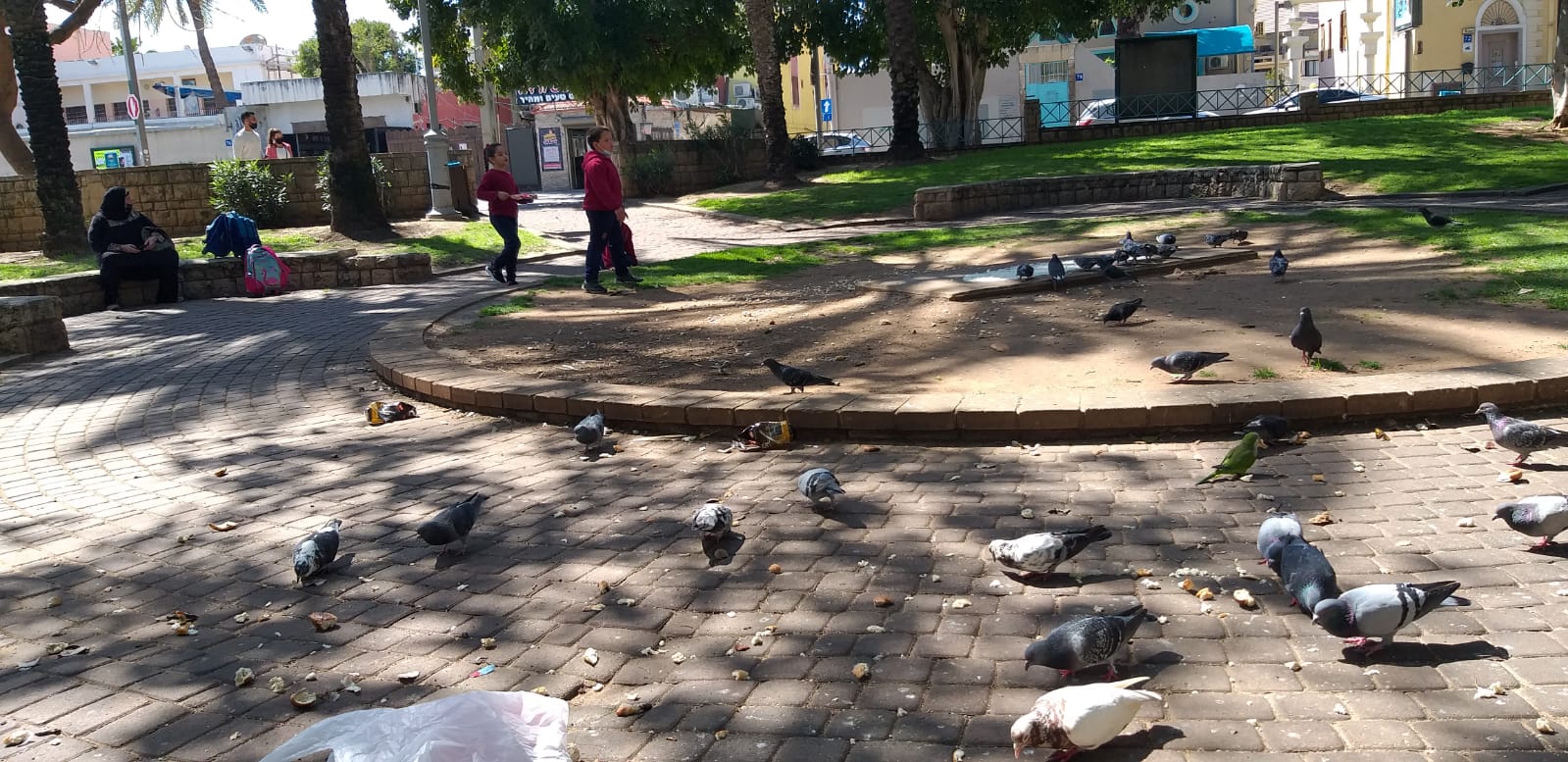 7
Gan HaShnayim: Research Method
Field observations were conducted on two dates, including:
Mapping with the "XPLORE" approach, which includes reference to features of the space.
Qualitative documentation of activities, particularly parent-child interactions and joint play, at various times of the day.
Interviews with 25 park visitors.
Collection of data on people passing through and staying in the park, using Gehl Architects’ Public Life app.
Observation dates:
Friday, March 19, 2021 between 10:00 - 13:00 
Sunday, April 11, 2021 between 09:30 - 21:00 (with an hour and a half break)
Characteristics of Interviewees
* The interviewees accompanied approximately 50 children; 22 were 0-3 years old, 20 were 4-8, and about 10 children were 9 or older. About 20 were  identified as boys and 8 as girls.
8
Gan HaShnayim
Use of the Adjusted Urban Space
Primary populations spending time in the park:
Neighborhood children who spend time in the park throughout the day.
Visitors from formal educational frameworks (kindergarten, groups of parents and pupils from an anthropomorphic school).
Multi-generational family and neighborhood reunions. Interviewees from the Arab population reported strong emotional and historical connections to the park.
Transient groups of teenaged boys who gathered to hang out and smoke 
On Sunday, when Christian education frameworks are closed, many Arab children and youth were observed in the park, with a significant majority of boys aged 4+, and more children aged 9+ towards the evening. Few youth without families were observed in the park. 
On Sunday morning, the majority of adults in the park were women, while more men were observed in the park in the evening. On Friday morning there was balance between male and females spending time in the park.
It was noted that there is little interaction between groups of Jewish and Arab visitors to the park.
Opportunities for discourse and community meeting  score: 5.2*
* The score ranges from  1 to 7 (with 1 the lowest and 7 the highest)
9
Gan HaShanyim
Parent-child interaction and joint play
Main activities:
Many children came to the park unchaperoned. They seem to know each other; for example, a group of about 15 children shared 3-4 bicycles.
Pigeons attract a lot of attention and feeding them is favorite activity among visitors. Proposals have been made to set up a facility for selling pigeon feed for a nominal fee.
Play is the primary activity observed in the park (45%). Visitors were also observed talking (16%), supervising their children (12%), and consuming food and beverages (8%).
Types of play:
The play facilities appeared neglected and unsafe. Children played in the vicinity of the play facilities and rode bicycles.
Children ages 5-10 played in the open spaces, hiding, playing tag, climbing on the stair railing & cycling.
Groups of neighborhood children who saw themselves as "too mature" for the play facilities joined each other in free play, races, and chasing the pigeons.
Toddlers and infants mostly used the play facilities under parental supervisions; children with caregivers or grandparents were more likely to play and explore things in the open spaces (water puddles, mud, plants).
The Jewish children tended to play with elements already present in the area, such as climbing on railings, running, and digging in the sand, whereas the Arab children were more likely to play with things brought from home such as balls, bicycles and water balloons.
Groups of more than 5 visitors were usually composed of 2-4 adults and a group of children. Children from birth through 5 were in large groups (about 15-20), and children aged 5-14 were in groups of 5-6 children accompanied by adults, or in groups of 6-10 children without chaperones.
10
Gan HaShnayim
Average score* Based on observations and interviews
Adjusting the physical infrastructure to young children and their caregivers
Obstacles to mobility surrounding the park:
There is a parking lot nearby, but it has no pedestrian crosswalk.
There are no bike paths and no separation between riders and pedestrians.
The paving stones around the park are broken or sunken. 
Some of the sidewalks leading to the park are narrow. Cars park on the sidewalks. 
The crosswalk markings are faded and there is only one sign warning of a crosswalk.
Conditions in the park
Findings of the interviews indicate that:
Visitors view the park as a green and shady area with some natural elements. However, the area is not utilized to its full potential, and lacks basic features that would make visits more enjoyable. For example, no visitors were seen sitting on the lawns.
There are fears and a sense of insecurity in the park, due to the poorly maintained infrastructure and the presence of social groups that are perceived as threatening.
Bicyclists ride in the playground and motorcyclists drive on pedestrian paths.
The play facilities are old and dilapidated. Interviewees said they are unsafe. The play facilities are not challenging or interesting for older children.
There is no access to proper toilets or drinking facilities. Children were observed defecating in the bushes.
Passages between various levels in the park are not accessible to disabled people or people pushing strollers.
There are exposed and dangerous electrical switches on the lamp posts.
There are not enough garbage cans for the space and they are not conveniently located; there is a lot of garbage thrown on the ground.
Shade
5.1
Cleanliness and maintenance
4.4
Child safety
3.1
Lighting
3
Seating
2.5
* Scores range from  1 to 7 (with 1 the lowest and 7 the highest)
11
Gan HaShnayim- Summary and Recommendations
The park’s physical infrastructure is not suitable for young children and their caregivers.
A wide range of problems weaken the experience of spending time in this park and reduce its suitability for young children, especially: unsafe play facilities, lack of traffic safety, threatening social situations, lack of cleanliness, and low-quality facilities.  
Integrating Urban95 policy in public space planning:
In light of these findings, it was decided that the scope of the intervention will be expanded, and its budget significantly increased. An initial framework for park planning has been developed.
To ensure that the public will be positively involved in the process, that their needs will be addressed, and that the intervention will be sustainable, a public meeting was held at the park in Dec. 2021.
This festive, participatory event was held in collaboration with the company Oa. At three activity stations, residents were invited to express their opinions about the park and what facilities and activities they would like to see there. 550 responses were gathered. Analysis of their responses led to three operational conclusions.
Further Plans include: focus groups of residents to solicit their opinions; processing the insights into a plan; updating the residents; and carrying out the intervention.
As part of the intervention and its follow-up, a community activity in the park will be planned. This will help maintain the changes made and ensure the community’s sense of 'ownership’ of the park complex and its positive use.
This design for extended park improvements integrates Urban95’s principles regarding play facilities in particular, and the needs of young children in general.
The park is centrally located, connecting several neighborhoods. It serves as a regular, daily meeting place for residents.
There is a need for frequent maintenance, care, and cleaning of the park area, play facilities, benches, and vegetation.
More seating should be added throughout the park, especially near the play facilities. Interviewees suggested there should be picnic tables and diaper- changing stations.
Neighborhood children play at the park, often unchaperoned.
Play facilities for a wider age range of children should be added, such as swings, climbing equipment, and a sandbox. 
Interviewees suggested the park area should be off-limits to (adult) bicyclists.
Interviewees expressed concern about safety threats from crime, drunk teenagers, and dogs. They noted that security cameras and police surveillance are needed.
Little parent-child interaction or joint play of young children and their caregivers was observed.
Improving how the park looks, adding better facilities, and offering workshops and activities for the community could make young children’s caregivers feel more secure and increase their use of the park. 
Most local visitors commute to the park by bicycle or on foot.
12
Gan HaShoteret
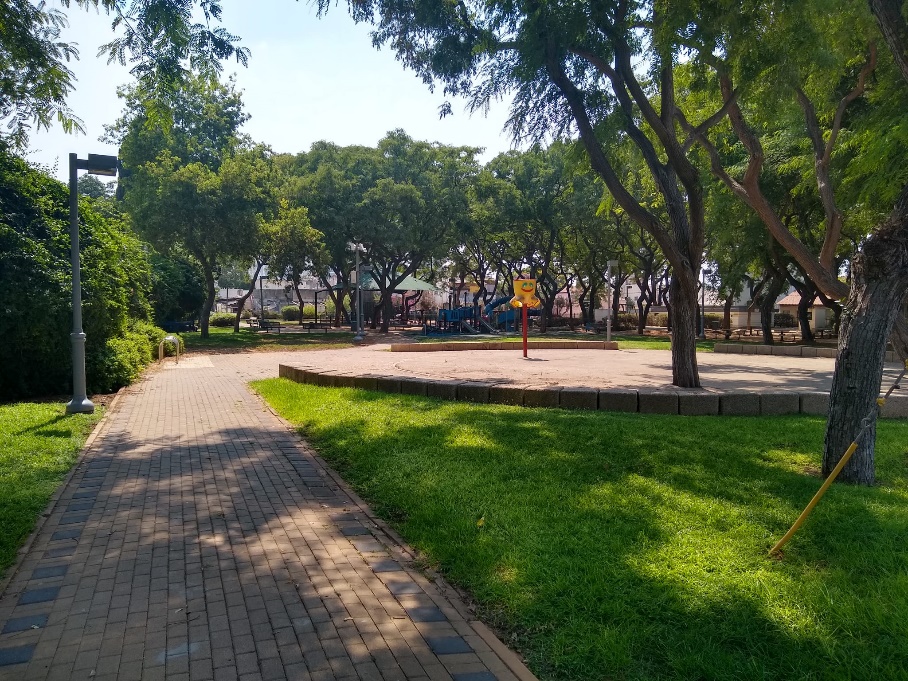 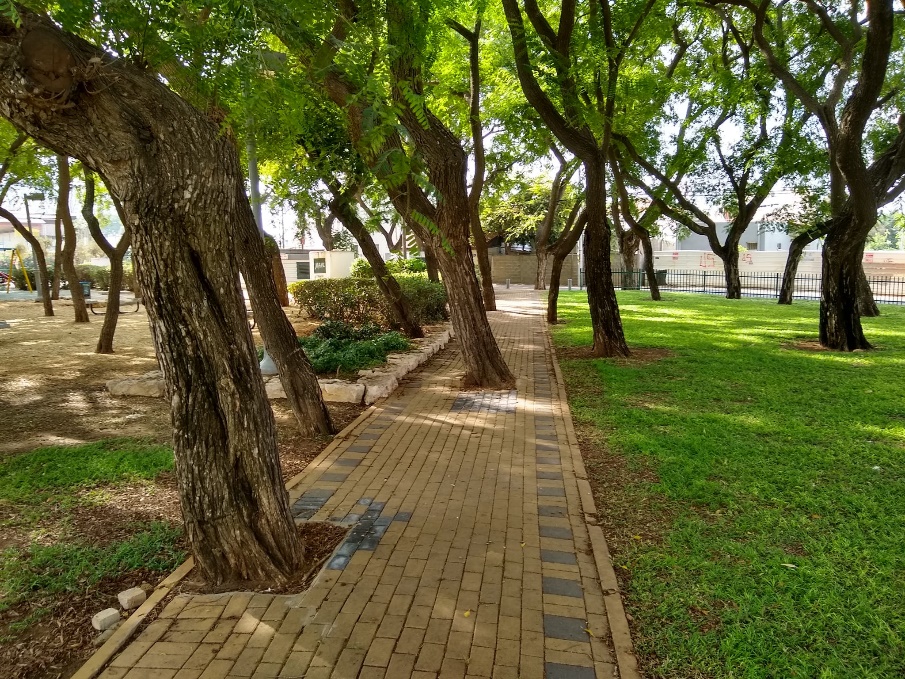 Background of the Intervention

Gan HaShoteret has been identified as a focus for intervention, as part of a broad effort to upgrade mobility in the Ezra and Ha-argazim neighborhoods. The intervention goals are improving mobility through the neighborhood for parents and children, connecting residents with public spaces, and strengthening places that are “anchors” for the community.
The Circle Plaza in the center of the park, which is exposed to the sun, has been identified as the main area to be renovated.
Prior to the intervention, a qualitative and quantitative assessment was made of visitors’ movement to and in the park, the primary uses of the park, and opportunities for and challenges to realizing the inherent potential of the park complex.
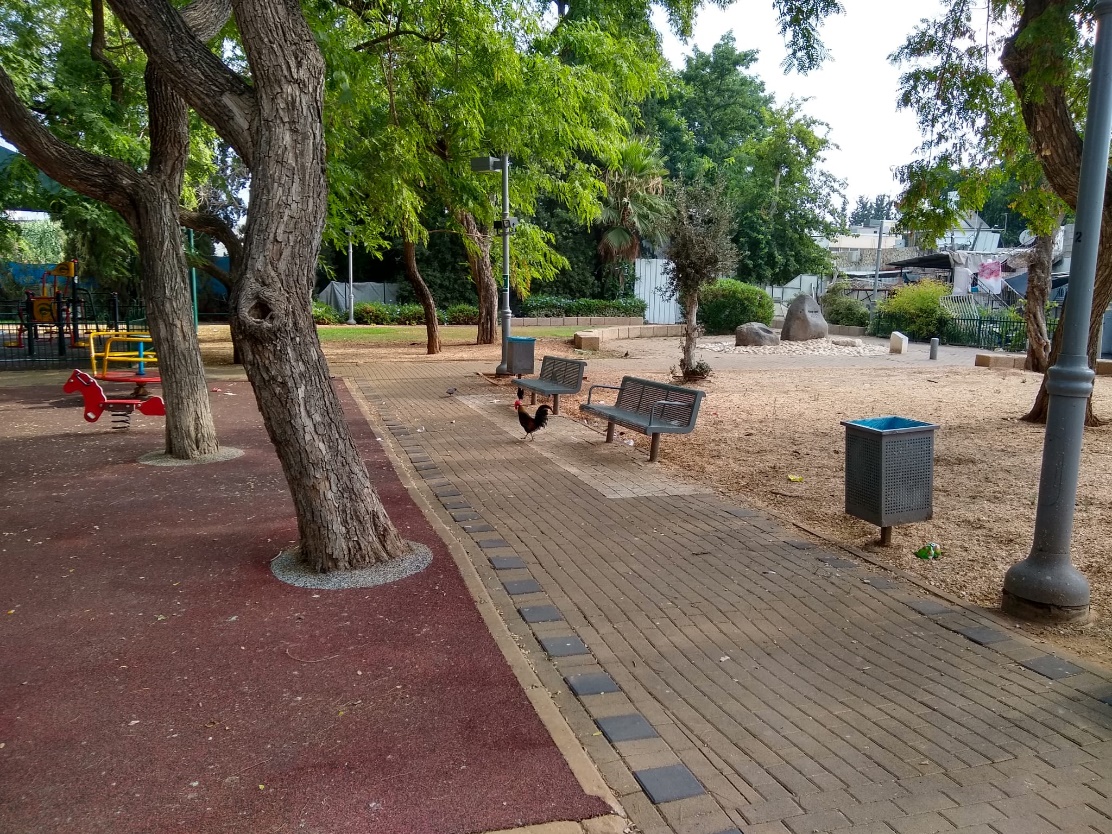 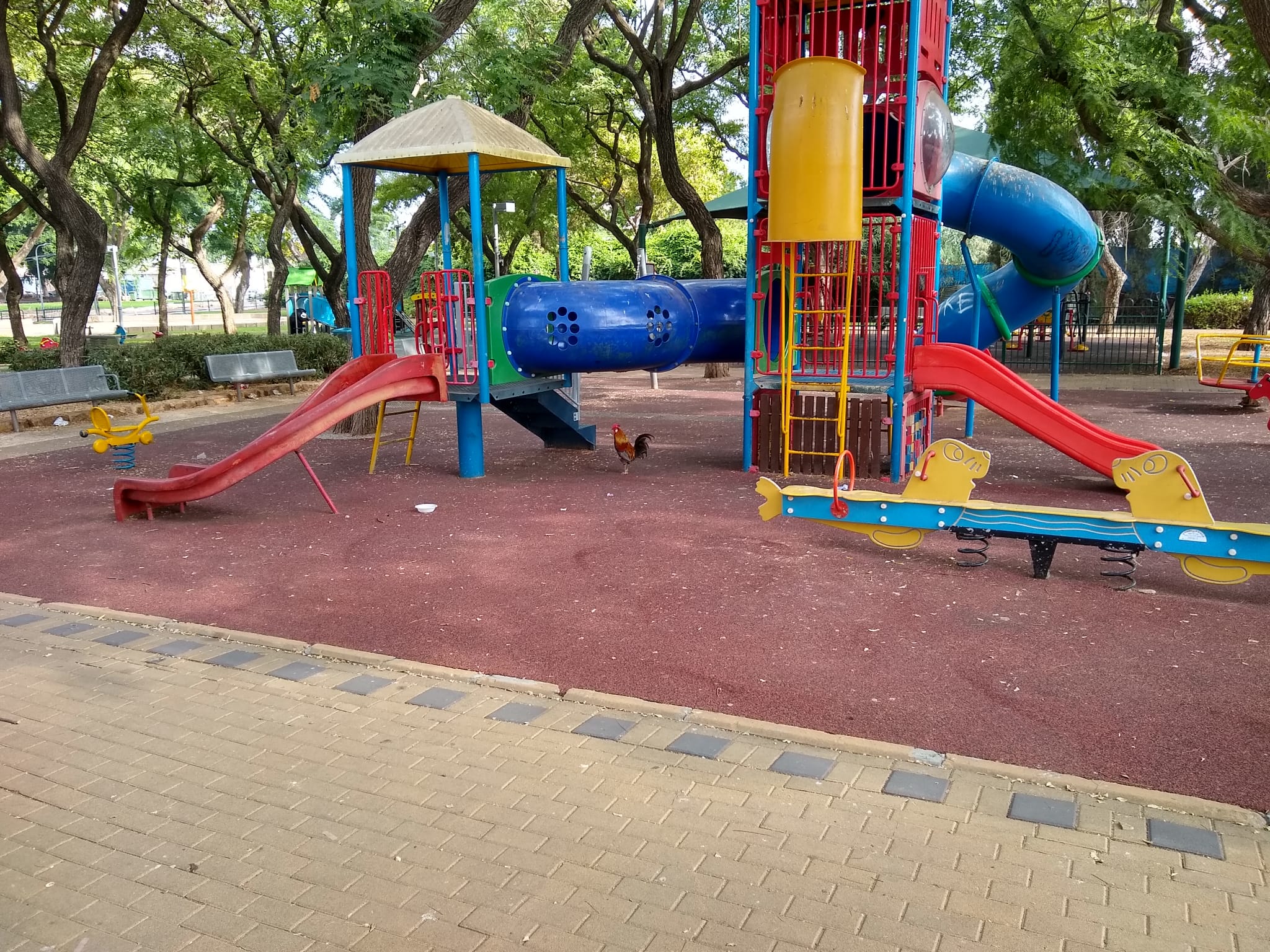 13
Gan HaShoteret – Research Method
Research method - Field observations were conducted at four times
Mapping using the "XPLORE" approach, which includes reference to features of the space.
Qualitative documentation of activities at various times of the day.
Interviews with 8 visitors to the park.
Collection of data on traffic through and time spent at the park using Gehl Architects’ Public Life app: Data were collected on 140 visitors, of whom N = 21 passed through and N = 119 stayed at the park.
Observation dates:
Mornings: Sunday, July 11, 2021 between 8:30 – 11:30; Friday, July 16, 2021 between 9:00 – 12:00 
Afternoons: Sunday, July 11, 2021 between 16:30 – 19:30; Monday, July 19, 2021 between 16:30 – 19:30

Characteristics of Interviewees*
The interviewees were adults accompanying a total of 2 infants and 4 boys and girls aged 2-6. All interviewees reported coming to the park once a week or several times per week, arriving by foot.
14
Gan HaShoteret
Use of the Adjusted Urban Space
Primary populations using the park:
The number of visitors to the park was very low during most of the observation times. 
Female visitors were more common during all the observations (62%).
There were few visitors during the morning hours; groups of unchaperoned children aged 4-11 who live near the park were observed there. Occasionally cyclists or people walking their dogs passed through the area. 
Afternoons were busier than mornings; families with young children and infants, groups of unchaperoned children, adults sitting on the benches, and elderly people in wheelchairs accompanied by caregivers were observed in the park. 
Most of the visitors observed were from the local Israeli population. A small number of visitors from the population of asylum-seekers were seen, mainly in the afternoons. There seems to be tension around this issue; one interviewee stated that she was glad that few foreigners visited this park, as compared their greater presence in the Hatikva neighborhood.
A homeless man was seen sleeping at the playground in the morning. It is reported that at night, groups of youth come to the park to drink and smoke.
15
Opportunities for conversation and community meetings
Score* 4.8
* Scores range from  1 to 7 (with 1 the lowest and 7 the highest)
15
Gan HaShoteret
Parent-child interaction and joint play
Main activities during time spent at the park 
Activities were focused around the play and fitness facilities and the nearby benches. This was the case for park visitors of all ages and group compositions, especially pairs. Adults were mostly observed sitting and talking, and the children were playing. 
Most parents sat and watched their children from the benches next to the play facilities, and talked with each other. Parents supervised young children more closely and accompanied them on the play facilities.
No interaction was observed between local parents and parents from the population of asylum seekers.
Groups of children were observed playing independently; they played tag, used the play and fitness facilities, and rode bicycles or scooters around the park. The children also searched for, collected, and played with natural objects found in the environment (such as sticks).
In some areas of the park (the grove, the Circle Plaza, and the monument complex), adults and teenagers were seen talking while sitting on benches or standing. Some used digital devices. Groups of kids played basketball.
* The height of the bubbles along the Y-axis represents the number of groups of a particular composition that were observed. The size and color of the bubbles represents the number of people in the group, as specified in the legend.
16
Gan HaShoteret
Average scores* based on  observations and interviews
Adjusting the physical infrastructure young children and their caregivers
Features of the area
The play facilities are in a shady area and in relatively good condition, although some interviewees noted that they could use renovation. The grove of trees and grassy area are pleasant and relatively clean. The other areas of the park areas are so dirty that it is difficult to enjoy the visit.
There are trash cans throughout the park, but there is a lot of mess from pigeon droppings and fallen fruit from the trees.
A number of roosters and hens roamed around the garden. Interviewees reported that they belong to a local resident. Some visitors see them as a nuisance, while others said that the children enjoy their presence.
The Circle Plaza is exposed to the sun at all hours of the day. This is the only area that has a functioning water fountain. The concrete flooring has multiple cracks.
The sidewalks in the park are wide, without separate lanes for bicycles. Trees planted in the center of the paths make walking difficult and uncomfortable, especially for people with disabilities and those with baby strollers.
Outside the park:
It is possible to enter the park from all directions. From the east and west, the pathways are relatively accessible and convenient for entry with strollers. From the north, there is an unofficial passage between bushes, from a residential area.
The street to the south of the park is very dirty and the entrance is blocked by a planted tree.
In places, the access paths to the parks are too narrow and people pushing strollers must step down into the road.
Seating 
6.4
Shade
5.5
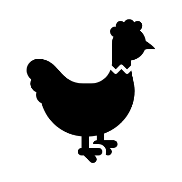 Child safety
5.1
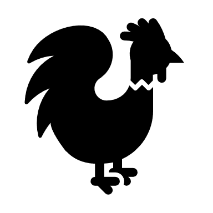 Enjoyment and convenience
4.6
Ease of movement and mobility
4.5
Cleanliness and maintenance
3.3
* Scores range from  1 to 7 (with 1 the lowest and 7 the highest)
17
Gan HaShoteret – Summary and recommendations
The park is mainly used by the local population
Natural elements contribute to a pleasant atmosphere and it is important to preserve them. However, cleanliness must be maintained and waste disposed of. Access routes must be adapted to the natural features (for example, paving walkways around trees so they are not blocked). 
Improving conditions may attract visitors to under-utilized areas and so the entire park complex reaches its inherent potential. For example, the shelter plaza may be used as a seating and recreation area. The play facilities in the Circle Plaza may be removed and the area converted into a soccer or basketball court or area for play and visiting.
Interviewees expressed the need for security cameras to be installed for purposes of crime deterrence and law enforcement.
The physical infrastructure in the park is only partially adjusted for young children and their caregivers
Recommendations: Renovating and adding facilities to improve visitors’ wellbeing such as toilets, benches and a drinking fountain with cold water; improving routine maintenance and cleanliness; renovating access paths to allow safe and convenient access for wheelchairs and strollers. 
Little parent-child interaction or joint play among young children and their caregivers was observed
Activities may enrich the park, for example by creating a branch of the community center in the park area.
Most local park visitors arrive there by foot or bicycle
Integrating Urban95 policy in public space planning
Gan HaShoteret was selected as a focus for intervention, as part of a pilot project to improve walkability. This decision followed Urbn95’s mapping of walkways and spaces used by parents and children in the Ezra and Ha-argazim neighborhood. The mapping was presented to partners and stakeholders, and alternatives were explored. 
Urban95 submitted a proposal to develop spaces for recreation and gatherings in the park in order to adjust it for use by young children and their families. This plan will be implemented later this year or next year, with involvement of the local community center and other entities in the overall renovation of the park. Other proposals were rejected at this stage due to issues of transportation and permitting.
18
Findings of pre/post intervention observations
19
Kerem HaTeimanim
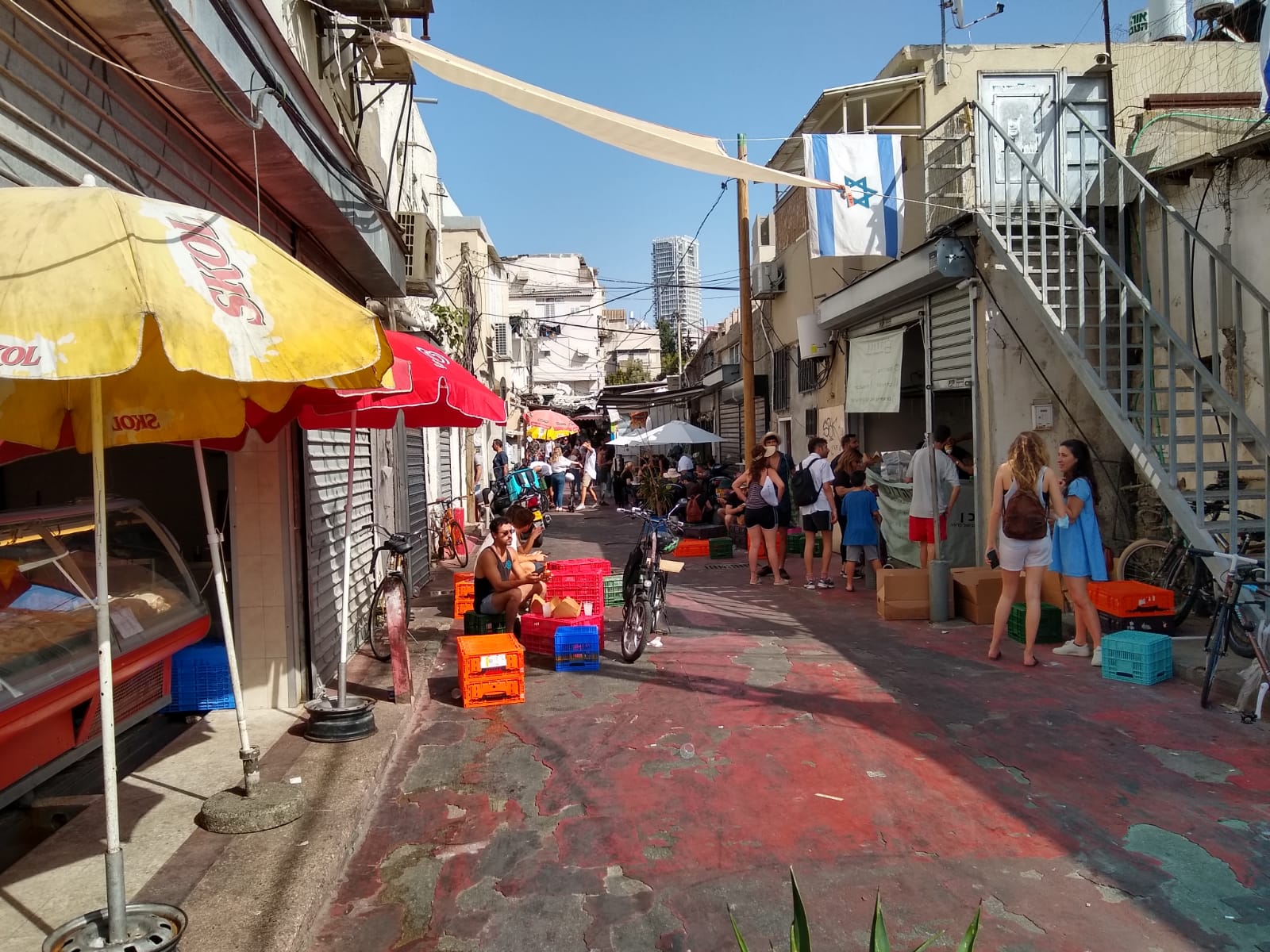 Background of the Intervention
As part of a plan to create a pedestrian-oriented neighborhood, an intervention site in the Kerem HaTeimanim neighborhood was selected. It consists of several streets and businesses that attract visitors, with an atmosphere of bustling activity. Potential solutions for optimizing daily functioning of the businesses and the well-being of the residents were examined, including changes in traffic arrangements in this complex and the public space as a whole.
In the selected complex, some streets are open for vehicular traffic, and others are geared for pedestrian traffic; in reality, this combines several modes of transportation.
The situation before the intervention was mapped, with a focus on modes of travel, the populations using them, local conditions, and their impacts on the well-being of residents, visitors, and businesses. 
Residents were invited to tours and participatory meetings.
The intervention included closing selected streets to vehicles and designating them for pedestrians only.
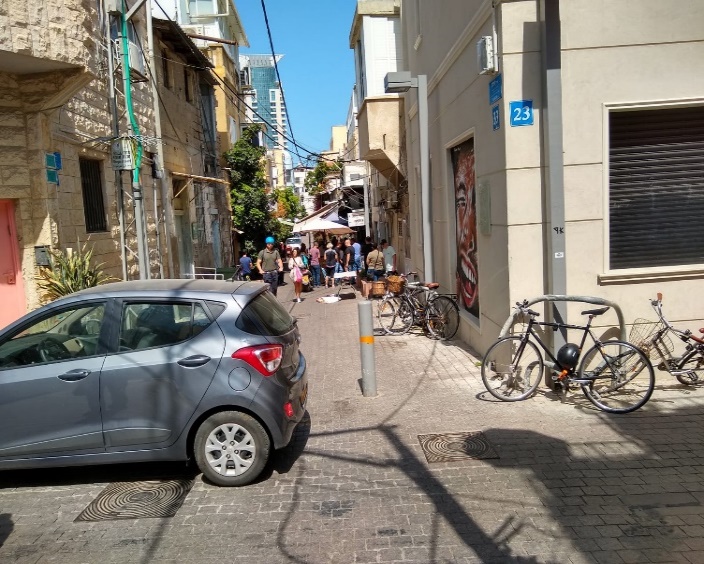 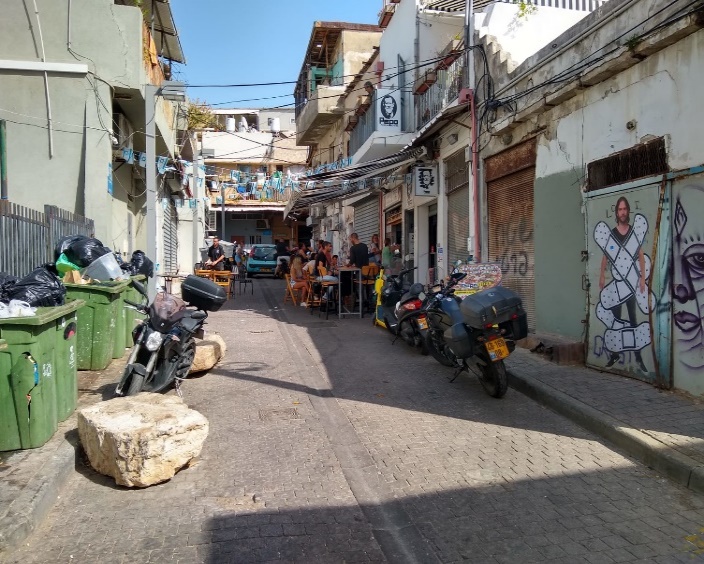 20
Kerem HaTeimanim– Research method
Research method – 40 hours of observations were conducted before the intervention and 40 hours afterwards:
Mapping using the "XPLORE" approach, which includes reference to features in the space.
Qualitative documentation of events at different times of day.
Interviews with visitors to the complex: 62 before the intervention and 52 afterwards.
Collection of data on traffic and visits using Gehl Architects’ Public Life app, dividing the observation site into north and south areas.
Observations times: Thursdays from 10:00 to 24:00 and Fridays between 10:00 - 16:00 during April-May 2021 (pre-intervention) and September-October 2021 (post-intervention).
Characteristics of Interviewees
Before
After
21
Kerem HaTeimanim
Use of the Adjusted Space
The two main streets in the complex were different in character and remain different. Kapah Street has bustling traffic and restaurants and bars frequented by visitors. Kanfei HaNesharim is a residential street used for passage through the neighborhood. 
The visitors to the complex are mostly adults of a wide age range (20-60), with equal division by gender.
In the mornings, regular customers visit the local businesses. In the evenings, lively traffic was observed in the bar area. Many people were observed walking dogs.
Fridays are busy, with a high turnover of tourists and visitors to the market, cafes, and restaurants. Most are not residents. Residents reported that the congestion keeps them away from the public and outdoor spaces and reduces their mobility.
Businesses put chairs and tables on the street for the many customers. The overflow of businesses into the public area makes it difficult for pedestrians to cross the street, especially on streets with vehicular traffic.
There was no significant change in the visitors following the intervention. Virtually no visitors with children were seen during any of the observation times.
Closing the streets to vehicular traffic and designating places for tables and chairs helped expand commercial activity in the neighborhood, especially in the southern area, where more streets were closed to traffic. The main documented activity was eating and drinking at the many busy restaurants and cafes.
A small number of visitors were under the age of 14, both before and after the intervention. The few children observed were in the area mainly on Fridays.
22
Kerem HaTeimanim
Travelling by foot, bicycle, or public transport, not by car
Both before and after the intervention, most traffic in the complex is by foot (75% after the intervention).
Prior to the intervention, the mix of pedestrians, cyclists and drivers undermined safety and slowed traffic. Interviewees reported traffic disruptions in the residential area from commercial trucks unloading and loading in the narrow streets.
The area is well-lit in the evenings, but the sense of security was undermined by parked cars blocking the alleys, before the intervention. These also reduced the space for walking.
After the intervention, the proportion of cyclists increased (17%) especially female cyclists (26% of cyclists after the intervention, compared with 20% before).
Closing streets reduced friction between vehicles and pedestrians and lowered noise, improving the atmosphere in the public space. 
Interviewed residents said the quality of mobility in the area has improved. Some recommended closing a larger area to vehicles.However, motorcyclists (mostly couriers) still disrupt pedestrians’ movement and some cars were observed driving on closed streets.
After the intervention, fewer parked vehicles were observed; this represents an improvement.
Fewer travelers were observed in the complex post-intervention as compared with pre-intervention. Post-Intervention observations were made on weekdays between the holidays in autumn 2021, when Covid-19 was declining and air travel resumed, which may have affected the number of visitors in the observation areas.
23
Kerem HaTeimanim
Adjusting the physical infrastructure to young children and their caregivers
Average scores* based on observations and interviews
Characteristics of the public space
Public spaces outside local businesses are modest, not well-maintained, and lack useful features for the public welfare such as vegetation, child-centered spaces, or garbage bins.
There are almost no public benches or facilities for casual (non-commercial) rests. A few people were observed sitting on the sidewalks or planting boxes by homes.
In the morning, the area is not sufficiently shaded and it is not possible to stay comfortably in the space for an extended time.
There is noise and congestion resulting from renovations and construction.
Interviewees said there is noise from bars and clubs in the evenings and at night, which is a nuisance to the neighbors.
Interviewees reported concern about bicycle theft, due to a lack of facilities for safely locking bicycles and inadequate law enforcement in the area.
Sanitation and basic maintenance are poor, both before and after the intervention. Animal droppings are left on the sidewalks. There are few small garbage cans, only dumpsters that accumulate large amounts of garbage and produce bad odors.
After the intervention, there was a slight improvement in the security index, but no significant changes in other indices.
* Scores range from  1 to 7 (with 1 the lowest and 7 the highest)
24
Kerem HaTeimanim – Summary and Recommendations
Residents pass through and visit the complex daily
Residents’ attitudes regarding changes in the neighborhood are complicated: they acknowledge the need to improve conditions in public spaces, but express reservations about possible impacts of gentrification on the character of the neighborhood and the types of visitors. 
There is a strong need to improve and enrich public spaces by adding useful features: seating facilities, shade, vegetation, recreation areas and playgrounds, garbage cans, racks for locking bicycles.
There is a friendly community of dog-owners in the neighborhood. However, collection bins for animal waste and designated play areas for dogs should be added.
The complex attracts visitors, due to its proximity to the market, and the many restaurants, cafes and bars in the area
It is important to regulate businesses’ use of public space for seating their customers, so as to balance the needs of businesses and customers with the comfort and safety of movement on the streets and sidewalks. Businesses should be operated in a way that is considerate of neighborhood residents, in terms of noise levels and cleanliness.
Lack of shade affects how much outdoor space businesses can provide for their customers at certain times of the day. Adding shade will benefit both passers-by and restaurant customers.
Residents and visitors move through the neighborhood mainly by foot. In the renovated areas, there has been notable improvement in the quality of mobility.
Residents expressed satisfaction with the closure of streets. Nevertheless, there were reports and observations of motorcycles and vehicles on closed streets.
More parking spaces should be allocated. According to interviewees, parking lots and parking spaces are always full.
The physical infrastructure in the complex is not suitable for young children and their caregivers
All recommendations for improving conditions in the public space could encourage more use by families with children.
In conclusion, visitors and residents approved of and welcomed the closure of streets to vehicular traffic. However, interviews and observations indicate there have not yet been changes in patterns of moving through or staying in the space. There was no increase in the presence of children. In order to maintain the change and promote safe walking throughout the Kerem HaTeimanim neighborhood, conditions must be further improved and adapted to prolonged stays, not just passing through. It is important to enforce the ban on motorized vehicles.
25
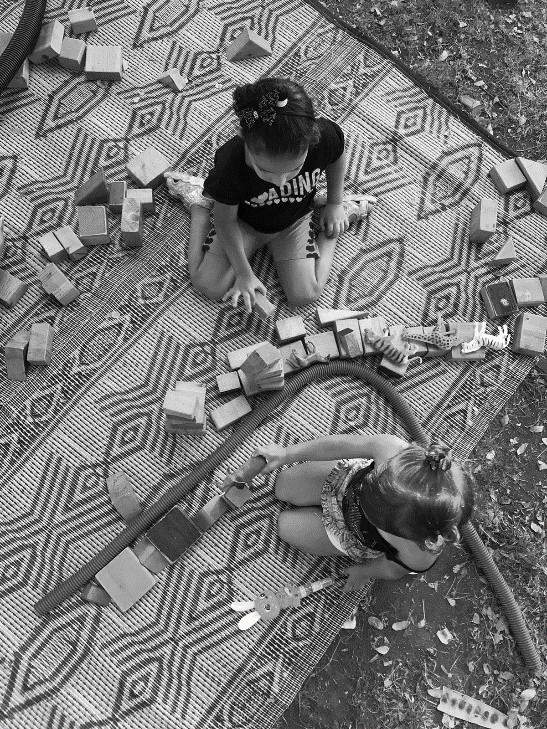 Activities in the public space
Play-Car
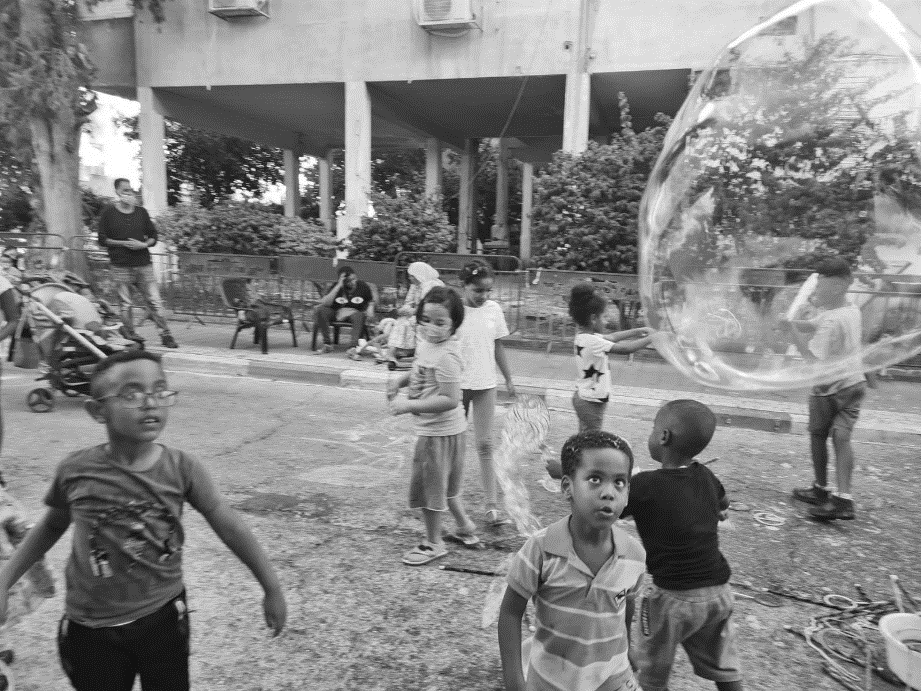 Play Street
26
Play-Car
27
Play-Car - Background
A pilot version of Play-Car was launched in the city center in July 2019, as part of a program to develop activities for young children and their caregivers in public spaces. In July-August 2021, a series of 14 play-based activities were offered in the afternoons in public parks throughout Jaffa, in collaboration with the Community Administration, Hamishlama for Jaffa, and the Urban95 program. At the same time, 32 activities were held in public parks in the city center.
 The activities revolves around a Play-Car - a branded and specially-designed vehicle containing equipment for setting up activity stations throughout the park.
In Jaffa: The professionally-run sessions were conducted by “My Freedom: Environmental Education Workshops" with two Hebrew-speaking instructors and young Arabic- and Amharic-speaking counselors recruited and trained by the Hamishlama for Jaffa staff.
In the city center: Students in the fields of social sciences and social work were recruited to facilitate the activities on behalf of the Community Administration.
Given the high demand for and the positive effect of the activities, the concept was adopted throughout the city, including in south Tel Aviv. The activities are being funded by the Community Culture and Sport Administration and Hamishlama for Jaffa, with the aim of implementing the model and continuing activities in 2022.
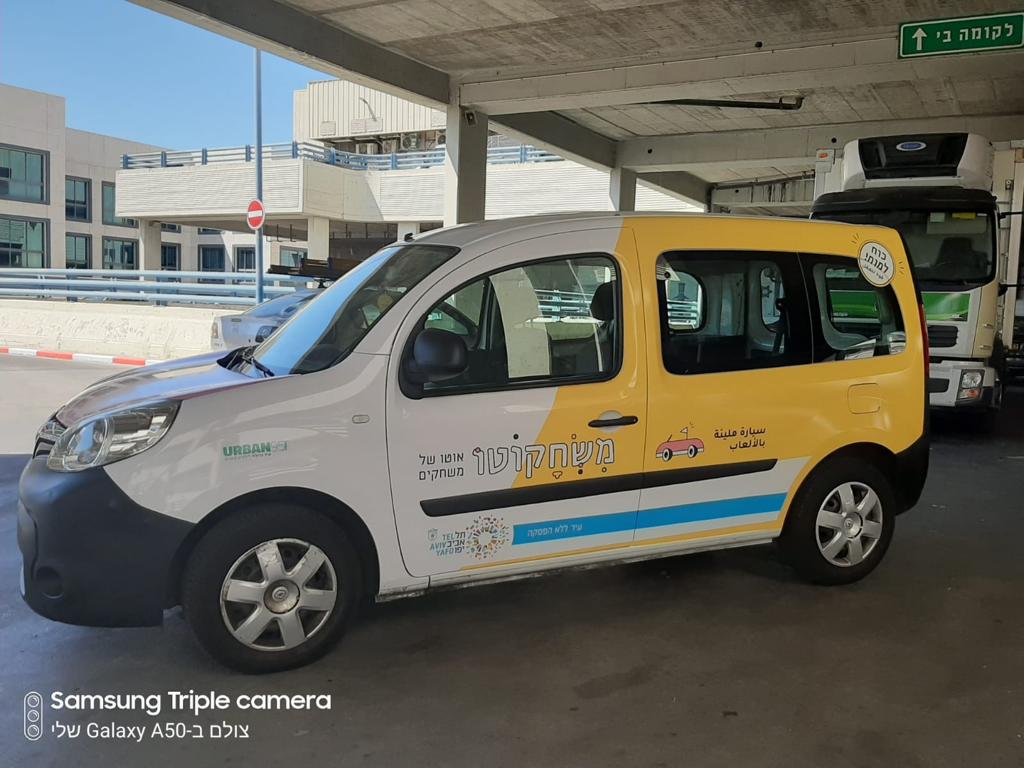 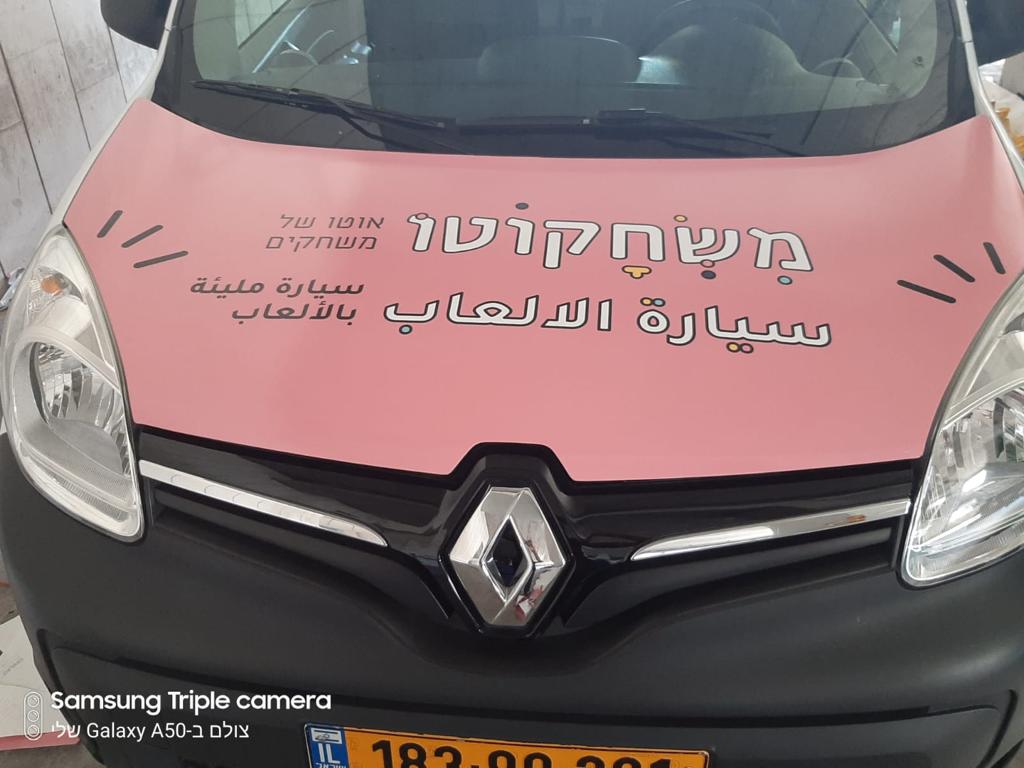 28
Play-Car – Research Method
Research Method
Three field observations were conducted, which included:
Qualitative documentation of the events, with an emphasis on the characteristics of the space, activity, training, participants and their behavior, including conversations with the training team.
Interviews with 22 participants
	Times and locations of observations:
Jaffa - Kerem al-Dalek neighborhood, Sunday, August 1, 2021 from 16:30-19:30
Jaffa - The Red Park (Bnei Brit) Sunday, August 8, 2021 from 16:30-19:30
City Center - Moshe Cohen Garden Friday, August 12, 2021 from 16: 00-19: 00 
Personal interview with a professional parent counselor working on behalf of the Hamishlama for Jaffa
Review of social media publications about the activities, collected via the company Zencity
Characteristics of Interviewees
* The interviewees accompanied about 30 children and infants from birth through age 8 in the Jaffa area, and 7 children aged six months to 5 years in the city center
29
Play-Car - Jaffa - Stats*
1-8 years

There were a few children up to the age of 14
Age of children
Truck with Hebrew and Arabic branding
1
Community traits
July-August 2021
Activity period
* Data provided by Hamishlama
*** Return participants were not counted again
30
Play-Car -- Jaffa
The parent counselor was present at 10 activity sessions in Jaffa. She described the populations she encountered:
Primarily a socially marginalized population, mainly Arabic-speakers. Only one session had an ethnically and socio-demographically mixed population.
Most participants came to the activity closest to their home. There were few returning participants.
Many parents needed assistance. following the Covid-19 crisis, guidance to help parents deal with children’s difficulties has increased (online workshops, school meetings). 
Mothers seemed embarrassed by public offers of help, but when the counselor made individual, direct contact, they expressed a desire for advice.
The activities encouraged mothers to leave the house with their children. Usually many of them stay home while their children go out with groups of friends, unchaperoned. For them to leave the house and gather socially in the parks is a significant achievement and opportunity for change.
under 3
years 3-6
Over 6
* Average scores based on interviewees’ assessment of space/content addressing each: from 1 (low) to 7 (high) :
31
Play-Car -- Jaffa
Monitoring social media via the Zencity platform indicated that before the activities there was discussion on Facebook about Play-Car in Jaffa and posts by Hamishlama for Jaffa (4) and Beit Raka (3). These received some likes and shares but almost no comments. 
By the end of January 2022, there had been about 50 mentions of Play-Car Jaffa on Facebook, all from formal sources. About half were published by community centers in Jaffa (mainly Hamishlama and Beit Raka), which elicited about 100 reactions, mainly likes and shares.
According to interviewed participants, about a third of them heard about the activity through Hamishlama’s posts and WhatsApp groups.
* Average scores, based on interviewees’ assessment of space/content addressing each item, from 1 (low) to 7 (high)
32
Play-Car - Jaffa
After activities began, the parent-counselor met with the team of instructors and they discussed difficulties in getting parents to participate. She offered to assist in preparing for activities and/or arranging more meetings to advise the team. One instructor asked for help with linguistic and cultural mediation, and they worked together to find solutions. The rest of the team did not receive assistance from the parent-counselor.
The parent-counselor said the young counselors helped organize the activity and communicated with children, but did not have the tools to encourage parents to participate. The Amharic-speaking instructors had difficulty communicating with Arabic-speaking children, who were the majority at most activities.
* Average scores, based on interviewees’ assessment of space/content addressing each item, from 1 (low) to 7 (high)
33
Play-Car - Jaffa
The parent-counselor said there was low awareness and even criticism of the principle of joint play. Most mothers sat and watched from a distance, unaware of the possibility and value of joint play with their children: “They say 'he knows how to play on his own; I will sit and watch.’” 
She said the activity was well structured and appropriate for its goals of encouraging joint play as a tool for strengthening the parent-child bond among populations in Jaffa. She recommended preparation sessions for parents to increase awareness and discuss the importance of this issue, and to provide tools for joint play with the children.
She arrived before the activity, approached parents, listened to them, initiated conversations about parenting challenges, and encouraged them to take part in the activity: "I started talking and more mothers joined our circle and conversation.”
* Average scores, based on interviewees’ assessment of space/content addressing each item, from 1 (low) to 7 (high)
34
Play-Car - Jaffa
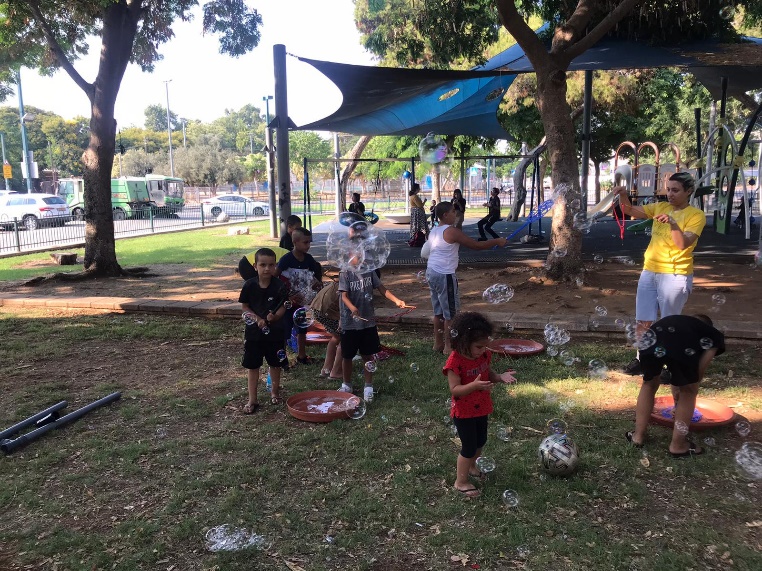 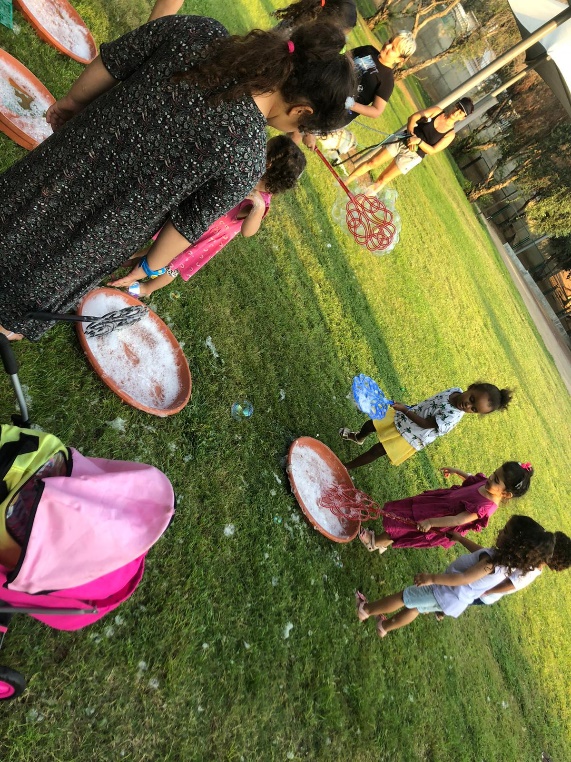 Kerem al-Dalek
The Red Park
* Average scores, based on interviewees’ assessment of space/content addressing each item, from 1 (low) to 7 (high)
35
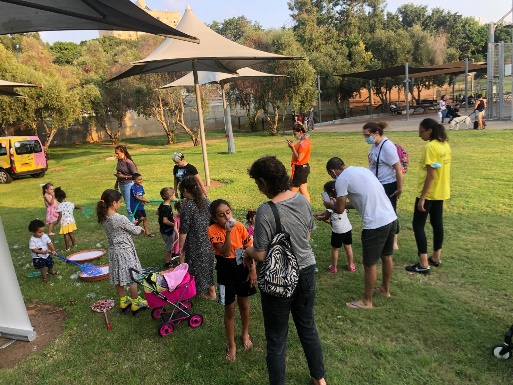 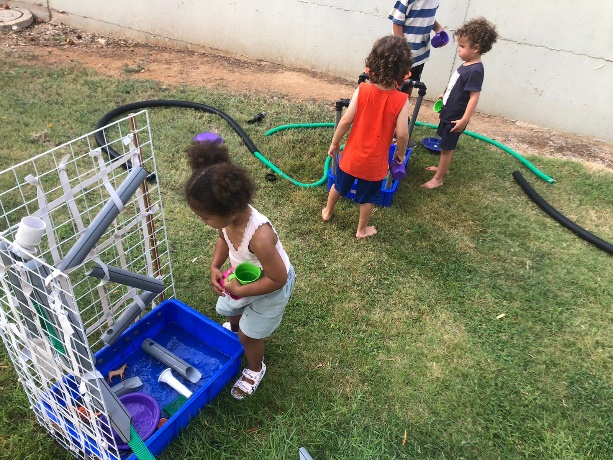 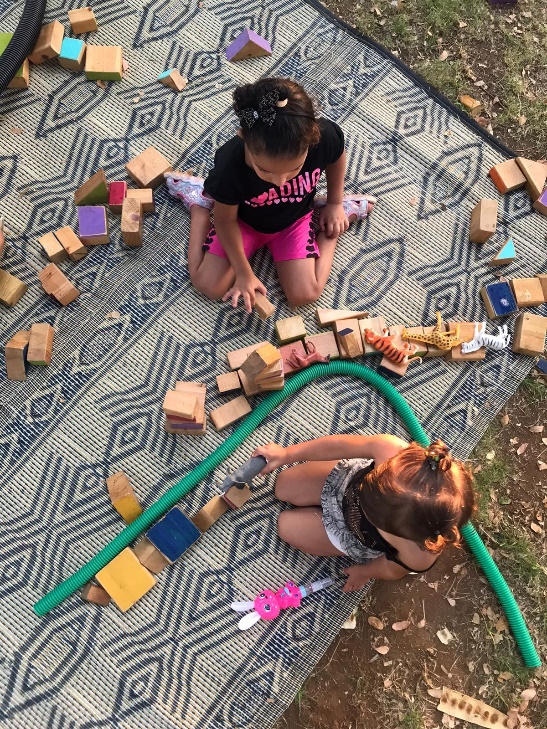 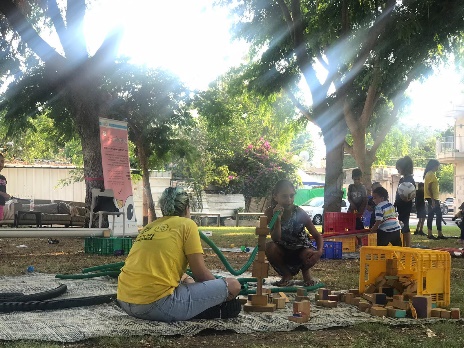 Kerem al-Dalek
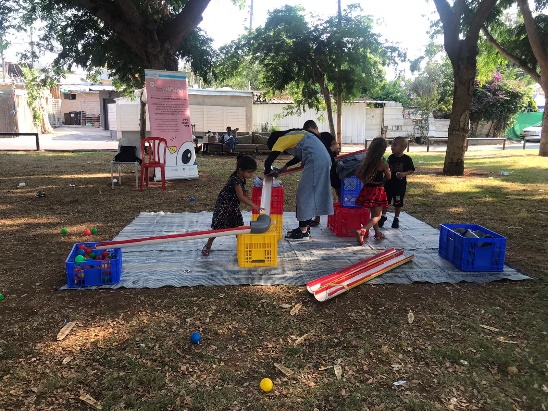 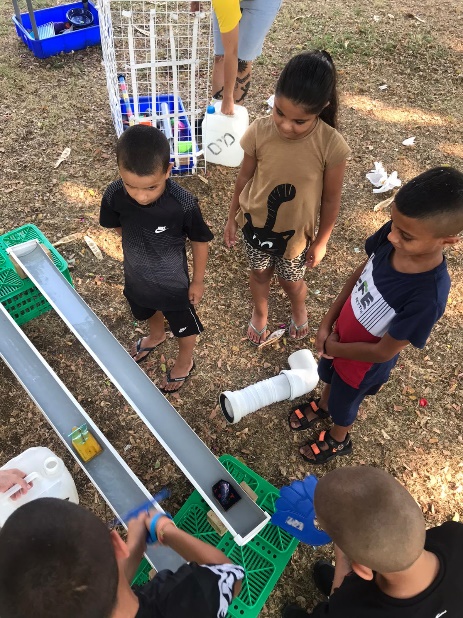 The Red Park
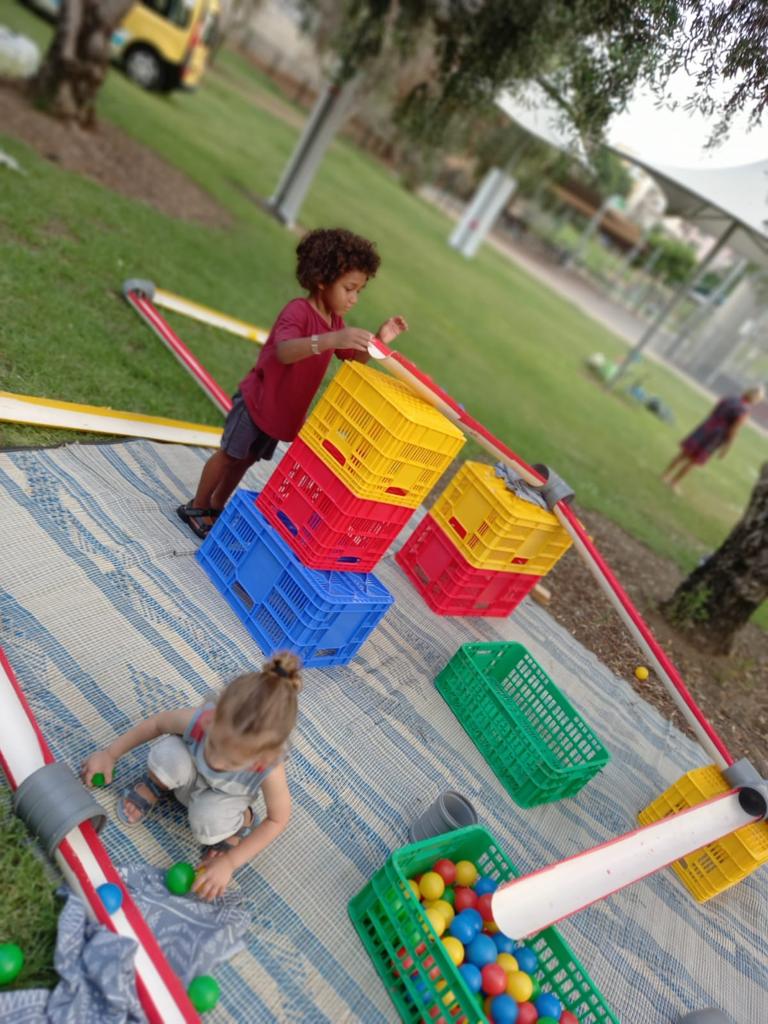 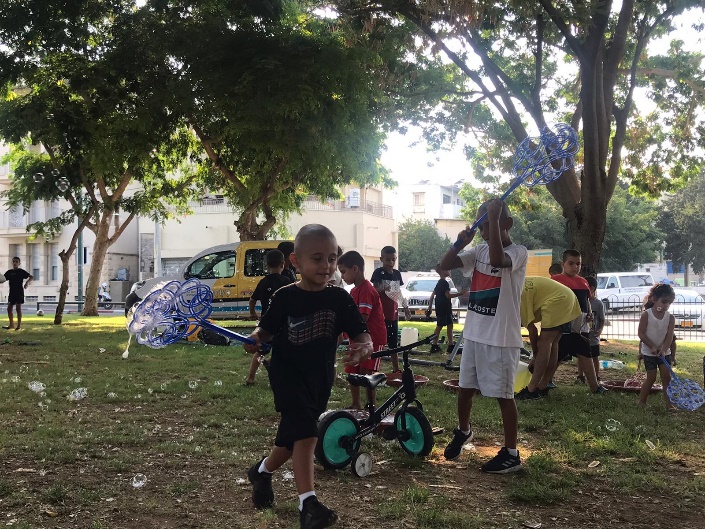 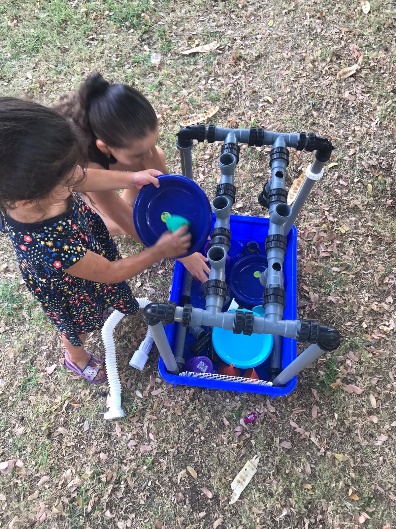 36
Play-Car – Jaffa  Summary
The was a strong positive response to this series of activities, which reached many Jaffa residents not otherwise involved in community services. Participants expressed appreciation, satisfaction, and willingness to participate in future activities. The activities gave families an opportunity to gather in the public space, and for parents to be with their children while they played.
Insights and recommendations for future activity
The team’s ability to communicate in participants’ native language is essential for encouraging participation in the activities and for interacting.
Basic features such as comfortable seating should be provided, to encourage caregivers to stay in the activity space and to participate.
A parent-counselor and advisor should be involved in training the staff, to help bridge cultural barriers and provide effective tools appropriate to the staff’s professional background or lack thereof (as in the case of the young counselors).
A structured, ongoing process is necessary to promote meaningful change in caregiver participation and joint play as a means of strengthening the parent-child bond. Play-Car offers an opportunity to apply and practice these principles. There should be active guidance to help parents and children learn these principles through preliminary workshops and during the activity.
The parent-counselor should be more involved, holding individual and group conversations with caregivers before the activity to give them information about joint play and parenting and to help them relate to the activity. Involvement of a professional parent-counselor who has a shared cultural identity and who is a well-known figure from the local community is key to overcoming barriers to participation. 
The entire staff must show sensitivity and encourage and support the active participation of parents and caregivers, especially participants from a population that is in the minority of those present at the activity.
According to the parent-counselor, mothers had positive feedback about previously-held online workshops and clearly wished to continue. She suggested that barriers to participation stem from, among other things, lack of emotional availability and awareness. Barriers may be overcome by directly appealing to the mothers, empowering them, and only afterwards initiating indirect dialogue about their children.
Posts on WhatsApp and Facebook groups brought participants to the activity site, but received few comments and shares. Social media is perceived as impersonal. Individual, direct contact by community members is needed to encourage residents’ long-term participation in activities and workshops.
Environmentalism and use of recycled materials should be encouraged, along with creative ways to integrate simple elements from participants’ daily lives.
37
Play-Car – City Center
Children under 3
Ages 3-6
Over 6
* Average scores, based on interviewees’ assessment of space/content addressing each item, from 1 (low) to 7 (high)
38
Play-Car – City Center
Social media discourse was monitored via the Zencity platform. By the end of January 2022, there had been approximately 50 mentions of this activity on Facebook, all from formal sources (municipal sites and community centers). Close to 20% were published by community service sites in the city center; about 20% were from service sites from the southern region. The posts evoked some reactions, mostly likes and shares.
Few interviewees said they learned about the activity through online sources.
* Average scores, based on interviewees’ assessment of space/content addressing each item, from 1 (low) to 7 (high)
39
Play-Car – City Center
40
* Average scores, based on interviewees’ assessment of space/content addressing each item, from 1 (low) to 7 (high)
Play-Car – City Center
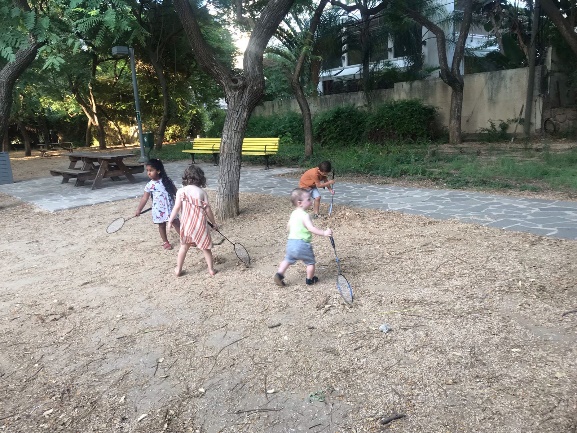 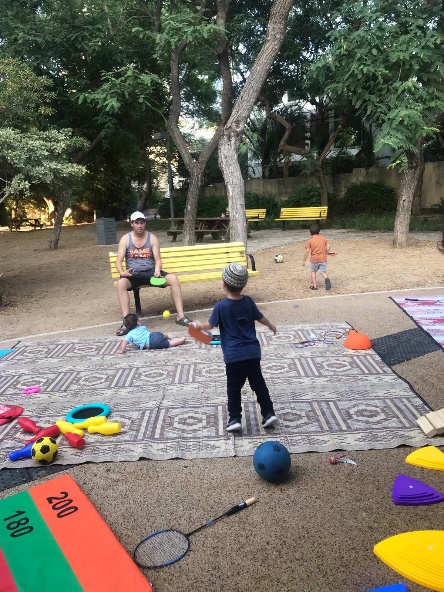 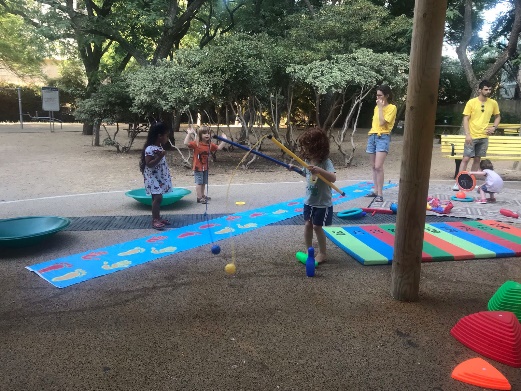 Insights and recommendations for further activity
At the activity stations, equipment is spread out for participant use. Guidance is dynamic and responsive to  events and participants’ behavior. Spontaneity is encouraged. 
Activities are integrated into natural community gatherings in the public space, yet without claiming “ownership” of the space. This important aspect needs to be preserved. Activities should be inviting towards all people in the park, not exclusionary.
Activities should be more widespread, to reach a broader audience. However, there is value in keeping the number of participants small to preserve an intimate neighborhood/community atmosphere. 
Participants said they would like the program to continue and return to the same locations in the city center. Some said they would go to other locations if they knew about upcoming activities. There should be signs at activity sites about upcoming activities and their locations, for people who do not see online updates.
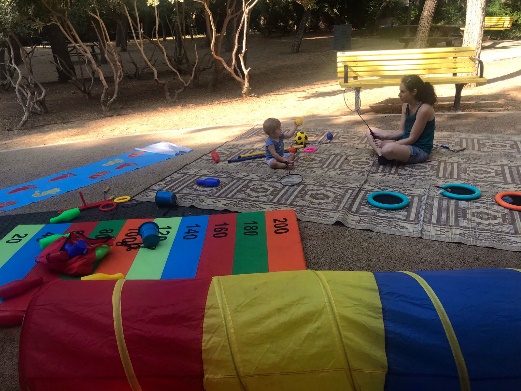 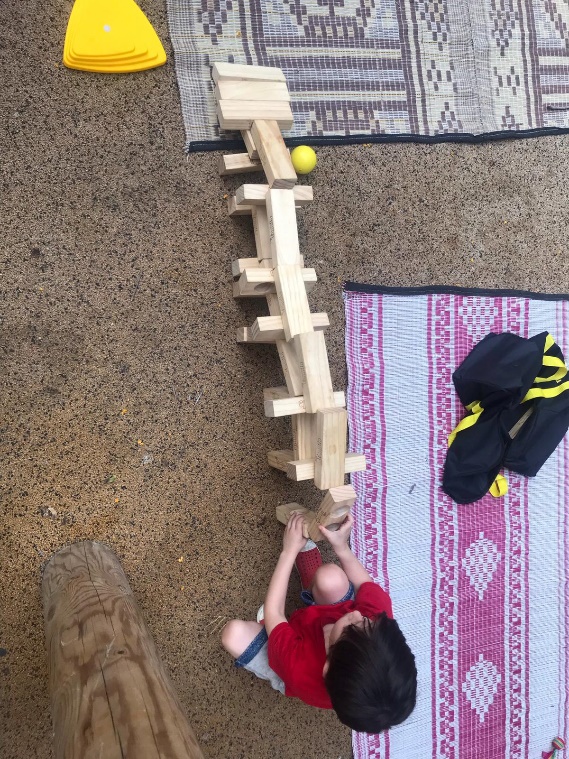 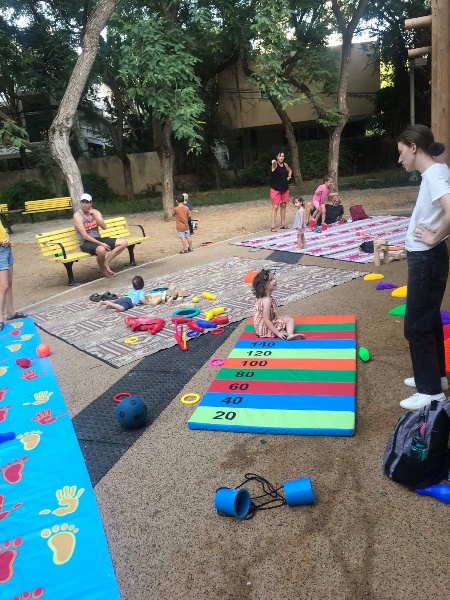 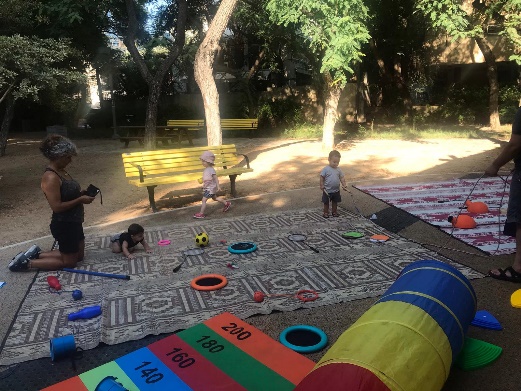 41
Play Street
42
Play Street - Background
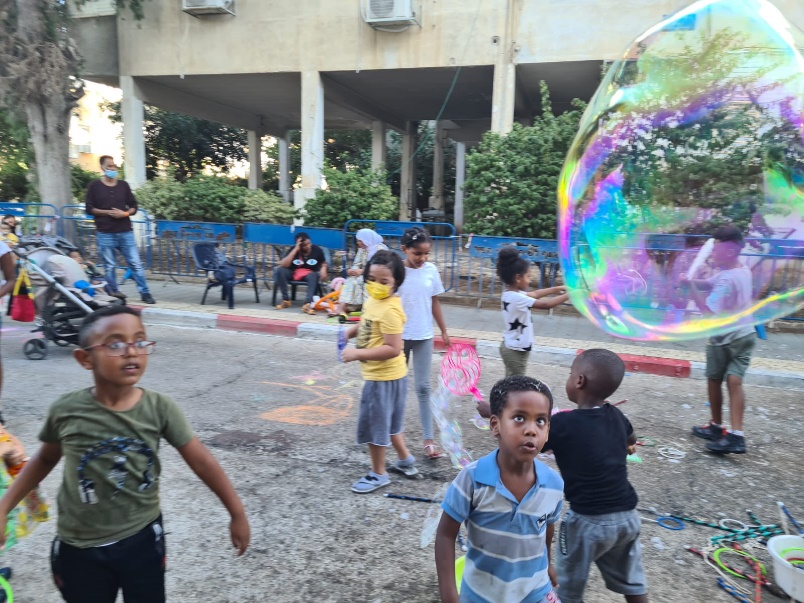 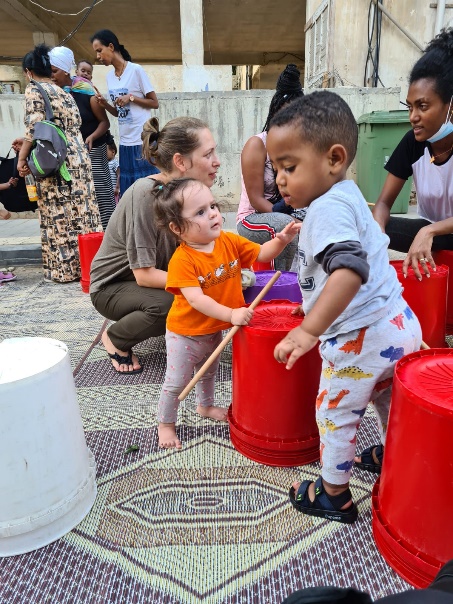 'Play Street’ was launched in July 2021 to help meet the needs of young children and their caregivers in public spaces. The initiative was co-promoted by the Community Administration, Urban95, and municipal departments (transportation, sanitation, planning, street lighting, city beautification) that helped with physical infrastructure.
A section of street was closed to motorized vehicles, and transformed into a recreational area with mats, beanbags, soap bubbles, wooden toys, hoops, balloons, etc. The event included music and concluded with a circus/magic show.
The first activity took place on Warsaw Ghetto Street in the Neve Sha'anan neighborhood in south Tel Aviv, in cooperation with the Gan HaRitzifim project* to provide a response to the needs of young children and their caregivers, especially from the population of asylum seekers. The project has been repeated monthly.
Counselors from Gan HaRitzifim operated the stations. The station with wooden toys was operated by the company “Sikhaku".
The Gan HaRitzifim* Project-Interview with project manager
Gan HaRitzifim is a large public park near the old central bus station in Tel Aviv. The area is unsafe due to drug trafficking, prostitution, and crime, which worsened during the Covid-19 crisis.
Given these dangers in the park, and lack of appropriate responses to residents’ needs, neighborhood children gather in places such as parking lots or roads. Since many parents in the community of asylum-seekers work long hours, their children are often seen wandering in these areas until late in the evening.
The Gan HaRitzifim project began in the Neve Sha'anan neighborhood 2021, in collaboration with the Community Administration and the Mesila organization, to promote a safer living environment and suitable public spaces for children and parents in this neighborhood.
The project works to develop and improve the park and surrounding area. The idea for a 'play street’ arose as an additional way to create safe spaces in the neighborhood for children and their families.
43
Play Street - Background
The activity was well attended and got positive feedback. The Urban95 team developed a user guide that explains, in an accessible and simple way, how to implement this initiative in other neighborhoods, via community centers. The concept was adopted throughout the city, and incorporated into other activities (past and planned) in the south and center of the city. 
Following the success of the pilot project in Neve Sha'anan, Play Street has become a monthly event, funded by the Community, Culture and Sports Administration. 
The Play Street concept is well-known around the world and has been researched and validated by numerous studies. Webinars on the subject inspire local teams and promote tailored implementation practices. The Urban95 team in Tel Aviv-Jaffa participated in and provided much of the content for the webinar “Impact of Play Streets - Physical Activity and Public Health”.
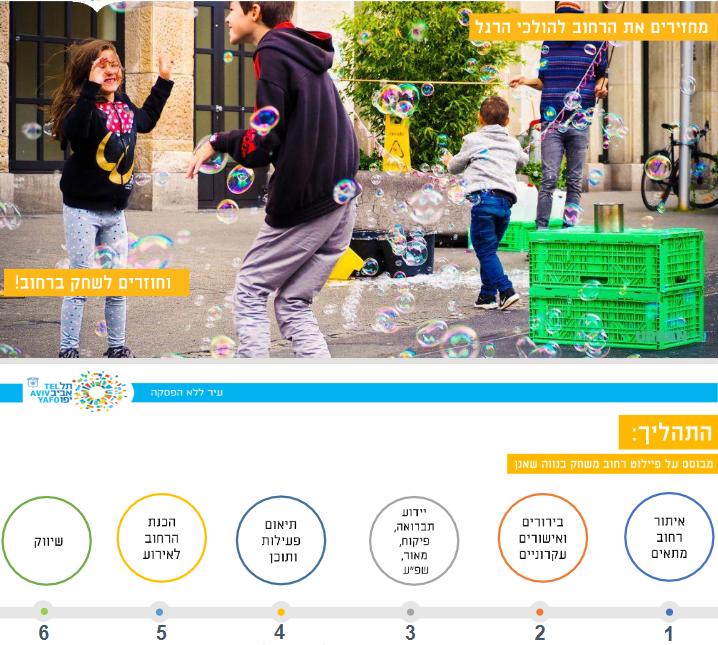 From the user guide - Urban95 Tel Aviv-Jaffa
44
Play Street – Research Method
Research Method
One observation was conducted on the afternoon of September 30, 2021, which included: 
Qualitative documentation of the event, emphasizing conditions of the space, activities, training, participants and their behavior, including interaction with the training team and community facilitator
  Interviews with seven participants
Interview with the director of the Gan HaRitzifim project in the Neve Sha'anan neighborhood
Review of a discussion between the Urban95 team and Southwest Regional Manager of the Community Culture and Sports Administration, documenting the activity
Additional observations are planned for 2022, reflecting the locations and scope of activities. An observation of the first Play Street in the Neve Ofer neighborhood (southeast area) took place on February 27, 2022.Reports on all observations conducted in 2022 throughout the city will be submitted in an integrative report evaluating the project.

מאפייני המרואיינים בתצפיות
45
Play Street
A mediator between municipal-social entities and community members attended the event, as part of the ongoing Gan HaRitzifim project According to this mediator and the project manager:
This activity is new and innovative for the area. Not all residents understood it was open to everyone, despite invitations and publicity before the event (by the project team, schools, Mesila) and at the site during the activity.
Many parents lack the time, knowledge, and awareness necessary to guide their children and prepare them for their futures. Families are large, parents work long hours, children roam the dangerous streets unchaperoned. There is a need for parents to be more involved in their children’s development.
This activity contributed to expanding the Gan HaRitzifim project and encouraging residents’ participation: “Our presence is more strongly felt and we know the community better. The connection with schools and other entities has become stronger. We are doing more community events that are not necessarily within the 'garden’.”
A notable challenge is getting participants to arrive on time for Gan HaRitzifim activities in the afternoons. Local residents tend to arrive late and stay until the evening. This issue is being addressed through outreach within the framework of the Mesila organization.
Children under 3
Ages 3-6  
Over 6
* Average scores, based on interviewees’ assessment of space/content addressing each item, from 1 (low) to 7 (high)
46
Play Street
* Average scores, based on interviewees’ assessment of space/content addressing each item, from 1 (low) to 7 (high)
47
Play Street
Encouraging parents' presence was a project goal. The project manager reported an increase in parents’ attendance and return participants over the course of the monthly meetings.
Community members’ perceptions of public activities are complex, with sensitivity around trust-building and a sense of belonging. At the first meetings, they were reluctant to join and waited for an explicit invitation. Many did not understand that the activity was open to them. Attendance was higher when advertising included distribution of leaflets on the streets.
Activities were varied, interesting, and challenging, which positively affected children’s behavior. The project manager said: “This is something that draws them, offers something quality, appropriate, challenging...a positive atmosphere, music... few cases of misbehavior." She said it is important to include a 'peak activity’ like the circus show, which brings participants together and strengthens their connection to the experience.
Additional goals are to offer parents ways to spend pleasurable time with their children. They should be reassured that the activity is family-oriented and open to them. In contrast to the tension and alertness required of caregivers at the Lewinsky Garden, the Play Street allows a safe space for active participation.
At this stage, the staff’s guidance and interaction focused on the children, reflecting their knowledge and skills. With professional training (i.e. through Mesila) they could learn how to better connect with and involve the parents.
There is a need to involve parents in community activities, although their daily lives are difficult: “They are in survival mode. Something must be established first, then involve them".
* Average scores, based on interviewees’ assessment of space/content addressing each item, from 1 (low) to 7 (high)
48
Play Street -- Summary
Insights and recommendations for further activity
This activity offers a refreshing change to the routine in these public spaces, and contributes to a positive atmosphere and sense of security among participants.
The experiential activity offers opportunities for children to play in a safe space with their peers, with a variety of games, appropriate for various ages, that are not usually available to them.
Certain stations should be designated for toddlers, to allow them to play safely. Such stations may encourage more caregiver involvement and joint play. 
Mothers appreciated that their children could play freely and independently. They tended to watch from the sidelines and were not actively involved in the games.
The mothers said they came for their children’s sake, and were not seeking community involvement for themselves.
The staff exhibited strong dedication and motivation to contribute positively to the community. They interacted well with the children. Almost no interactions with the mothers were observed.
Continued work with professionals who understand the complexities of this community is recommended, in order to support and enrich parents’ joint play and bonds with their children.
Misunderstandings about the purpose of the event caused some passers-by to hesitate to join. Clear announcements should be posted in the vicinity. It was helpful when counselors initiated contact and actively recruited participants. Direct, personal appeals increased responsiveness. 
The staff suggested expanding to other locations to increase the scope of this solution. Developing tools for activities that residents can use independently (e.g. modular kits) would reduce dependence on suppliers and allow budgets to be spent on other beneficial programs.
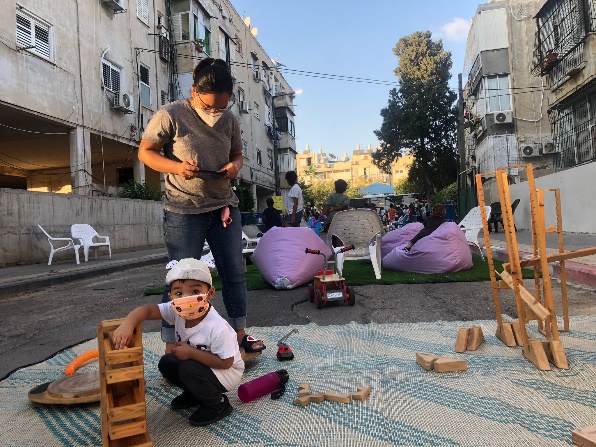 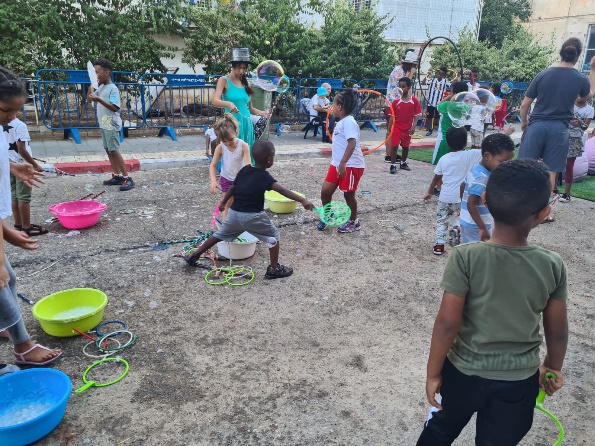 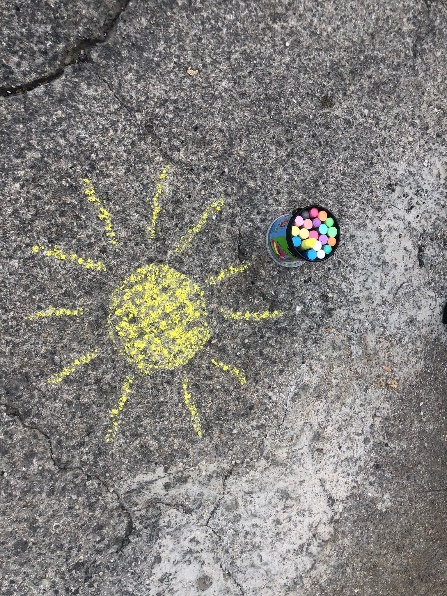 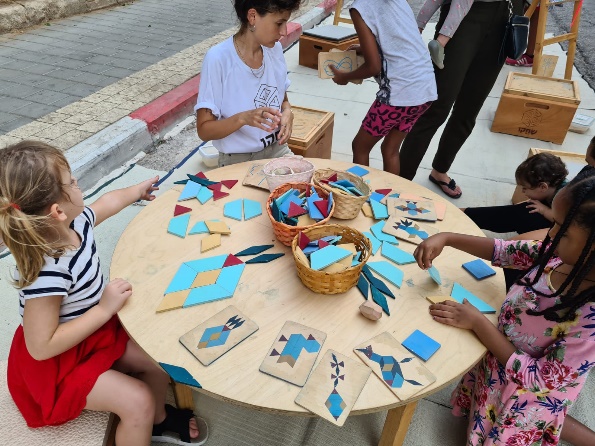 49
Conclusions and Recommendations
50
Conclusions
In 2021, Urban95’s activities in the Mobility and Urban Space domain were expanded to the city-wide level, reaching different target populations: residents of Jaffa and south Tel Aviv, including asylum seekers (scalability).
Our perspective on young children and their caregivers’ needs was integrated into strategic municipal plans on mobility (sustainability)
Urban95 policy is integrated into urban space planning
Urban95's principles for urban environment design, which take into account the needs of young children and their caregivers, are integrated into planning processes in all project units, and reflected in strategic municipal plans (transportation vision, promotion of cycling and walking) and resource allocation.
Pilots were implemented, demonstrating the success potential towards large-scale expansion of interventions: pilots for Play-Car and Play Street had an immediate impact on the participants, and provided useful and instructive experience for expanding and adapting activities for city-wide implementation. 
Data-based actions: needs were mapped through the collection of preliminary data on public participation prior to the intervention (e.g., in Gan HaShnayim, Gan HaShoteret); pre/post-intervention data were collected to measure project impact (e.g. in Kerem HaTeimanim).
Physical infrastructure adjusted to young children and their caregivers
The interventions and activities are planned to make the public space accessible, comfortable, and beneficial for the use and stay of young children and their caregivers, in accordance with their needs.
Data was collected at all activity centers, as part of the formative and ongoing assessment, including evaluation of the suitability of the local infrastructure for mobility and time spent at the site by young children and their caregivers.
51
Conclusions
Use of Adjusted Urban Spaces
Interventions for adjusting public spaces for young children and their caregivers are expected to also provide a response to the needs of the general public, their attitudes towards the current situation and their concerns for improving conditions in the various sites.
Activities in public spaces for young children and their caregivers contribute to residents’ positive use of the sites, strengthen identification and connection with the local environment, and provide solutions the free time of parents and children.
Mobility by foot, bicycle, or public transport, rather than by car
To promote pedestrian mobility in the urban space, interventions were implemented in sites such as Kerem HaTeimanim, to enable safe access and travel by a variety of modes of non-motorized transportation. 
The Play-Car and Play Street activities have a modular and flexible structure that can be replicated and adapted to different audiences at sites throughout the city. Making the activities accessible to residents within a reasonable walking / riding distance is important since it seems that most participants are neighborhood residents who arrive by foot or bicycle.
Parent-child interaction and joint play in the urban space
Community activities in the public space (Play-Car and Play Street) encourage joint play and positive interactions between parents and their children. Adaptation to specific local populations may promote changes in perceptions and behaviors by exposing parents to experiential opportunities they were previously unfamiliar with and that can contribute to their children's development. 
The planned interventions for Gan HaShnayim and Gan HaShoteret will create favorable conditions for children’s play and for family and community interactions.
52
A Glimpse Into the Future -- 2022
Planned interventions in the urban space and mobility domain to promote a healthy, pedestrian-friendly city:
Urban95 is a partner in a team working to promote and improve pedestrian mobility in the city. Plans include two seminars and a day of tours. The Urban95 team will lead discussions on incorporating empathic tools to create a positive walking environment for parents, children, and others.
As part of this process, Urban95 is planning and leading two anchoring events: a Healthy City Conference that will integrate the realms of urban planning, environment, and public health in order to raise awareness and formulate long-term initiatives; and a week of public initiatives that include activities and content on the urban environment, health, and children.
Renovations at Gan HaShnayim in Jaffa will continue, to adjust the site space for young children, their caregivers, and the general public. Planned renovations are based on data collected on residents' needs and uses of the space.
Play-Car – Development of a model to implement this activity city-wide, to make play opportunities accessible in public spaces. 
Play Street – Implementation as a permanent feature in neighborhoods throughout the city, by locating communities where sustainable continuity can be maintained. A modular kit with adapted equipment is being developed. 
School Street – A pilot program for closing streets around educational institutions to promote walking, combined with raising awareness in the community and involving residents.
Monitoring air pollution and its impact – Measurement of air pollution will be integrated into planned projects. 
Continued implementation of principles of public space planning for the benefit of parents and children, by drafting policies for planning in urban spaces and parks.
53
Appendices
54
Urban Space and Mobility - Logic Model, Mapping of Tools and Indicators
*Collection and measurement of output evaluations is carried out on an ongoing basis by the Urban95 staff of the Tel Aviv - Jaffa municipality.
55
Public Space & Playgrounds - Logic Model, Mapping of Tools and Indicators
*Collection and measurement of output evaluations is carried out on an ongoing basis by the Urban95 staff of the Tel Aviv - Jaffa municipality.
56
Example of Observation Index – Mobility / Public Space – Play Street
Urban 95 Project Indicator - Observations in a Public Urban Space
General instructions:
Total observation duration - 3 hours. Observations should be made of the conduct of activity operators; behavior and interactions among adults, between adults and children, and among the children. Document your impressions according to the indicator’s various criteria.
The area of the event and participants in the public space should be documented with photos.
During the observation, initiate short conversations (interviews) with 10 parents / family members / caregivers, according to instructions on the last page of this indicator. 
When possible, initiate 1-2 conversations with the team operating the activity:
Who are they? (Community center staff, residents, from an external organization) What is their role in the activity?
What do they think about the activity? Do they think it is appropriate for the population?
Ask them to characterize the population at the activity. What do they think the parents expect / want when they come to this activity?
What is the degree of involvement among children and adults?
What can be improved in subsequent rounds of the activity in terms of: conduct / content / marketing / operations / team training 
How can community sustainability be created for this activity?
Note that they are also invited to share impressions from previous sessions in this round of activities. 
Thank you & good luck!
 Urban 95 Evaluation Staff - CET
57
Example of Observation Index – Public Space – Play Street
58
Example of Observation Index – Public Space – Play Street
59